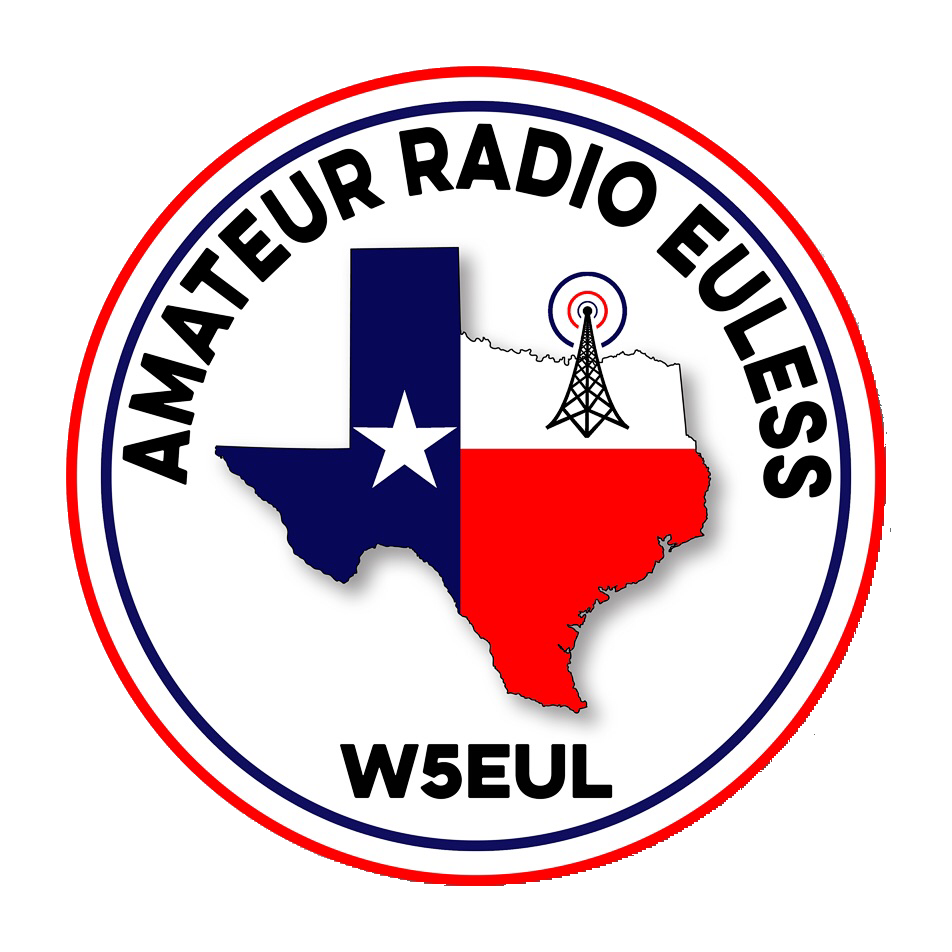 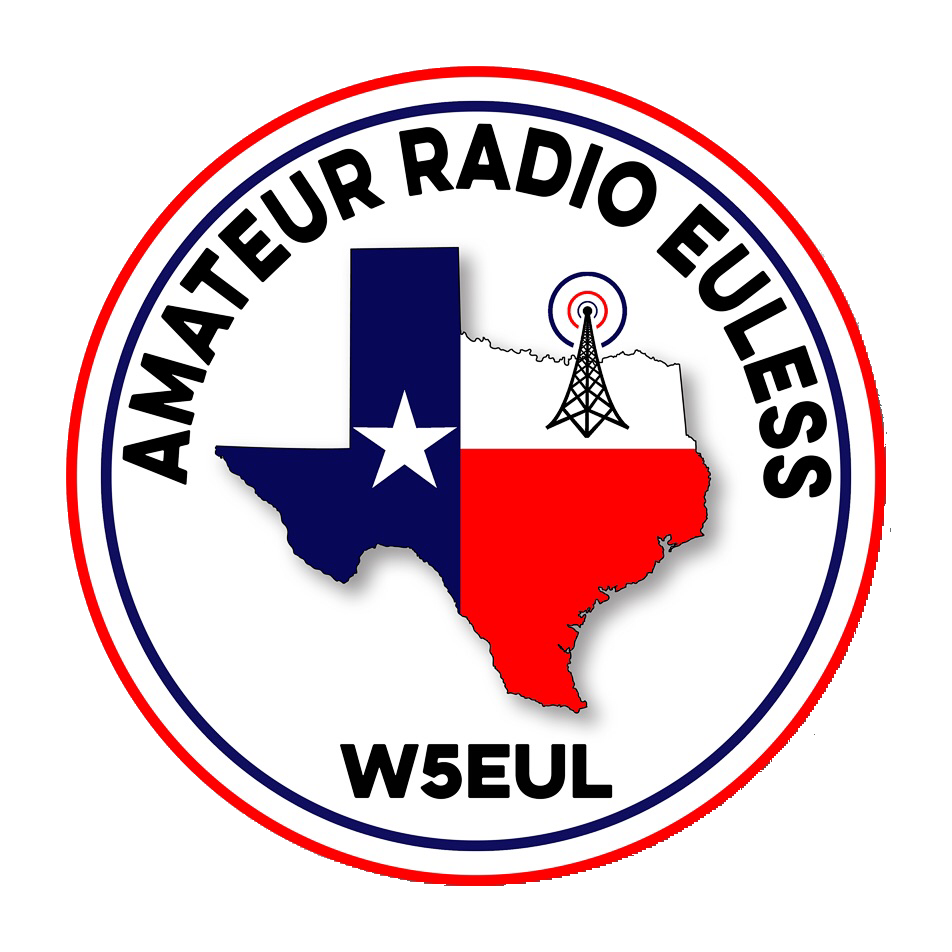 June 12, 2024
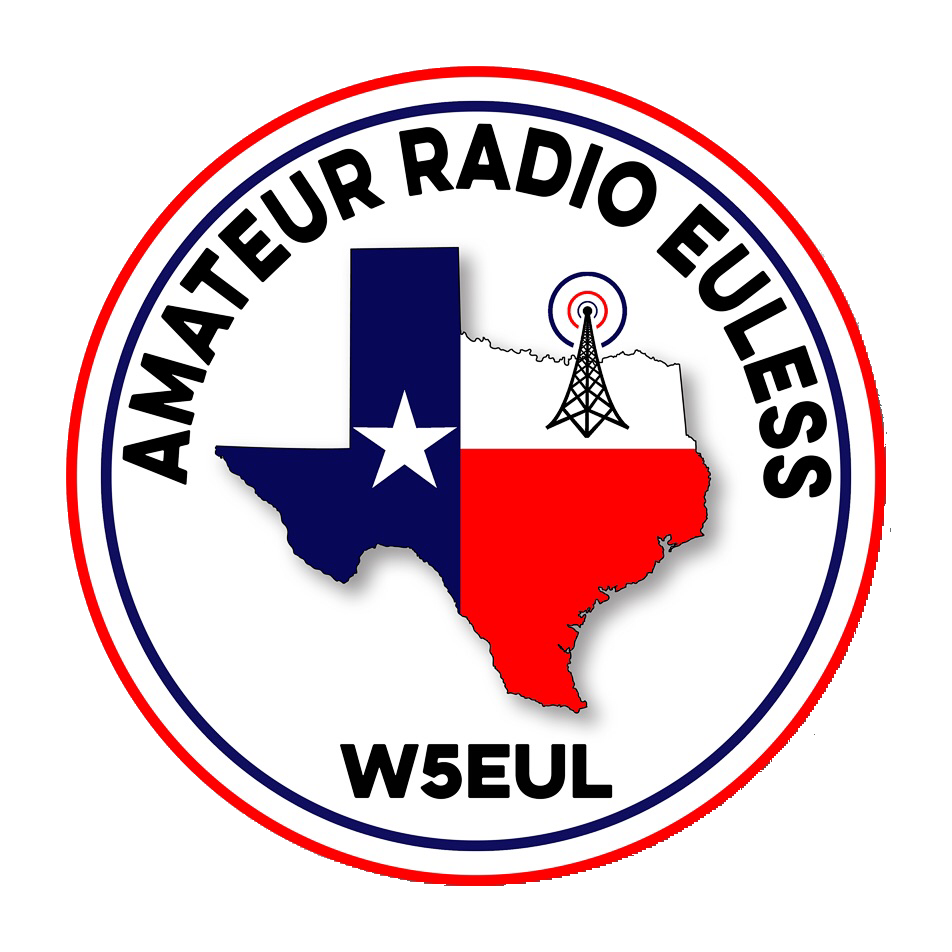 Introductions
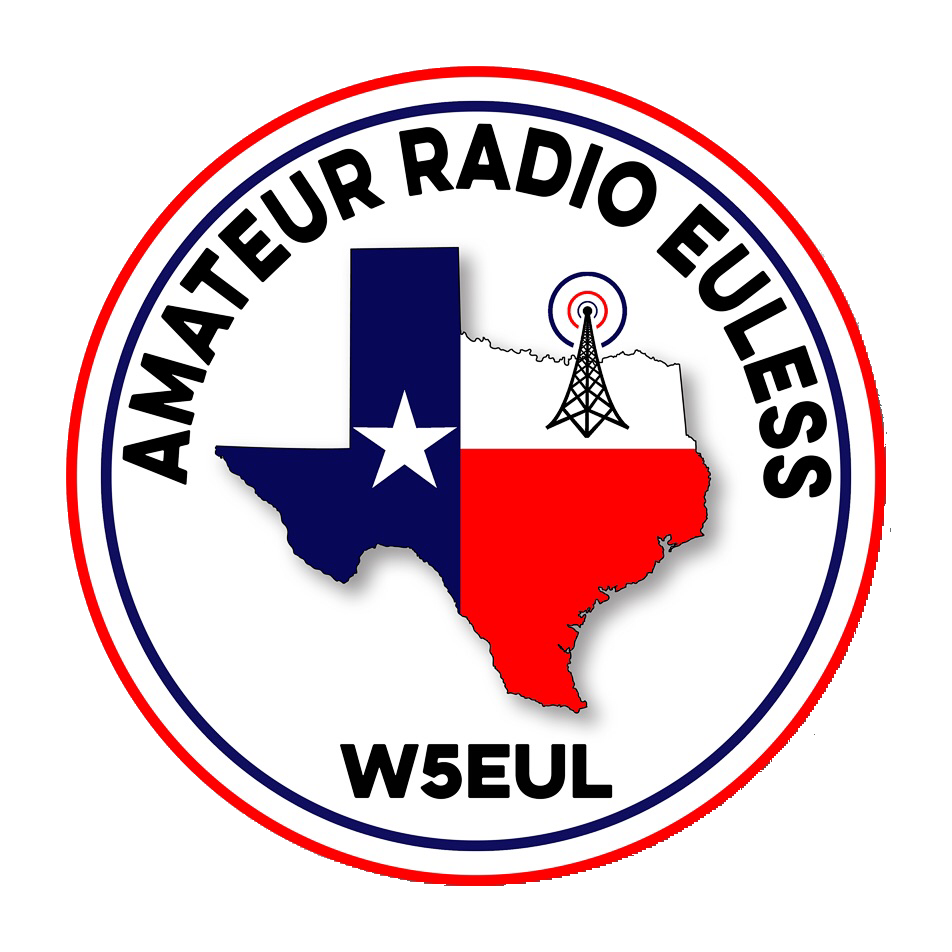 Member Updates
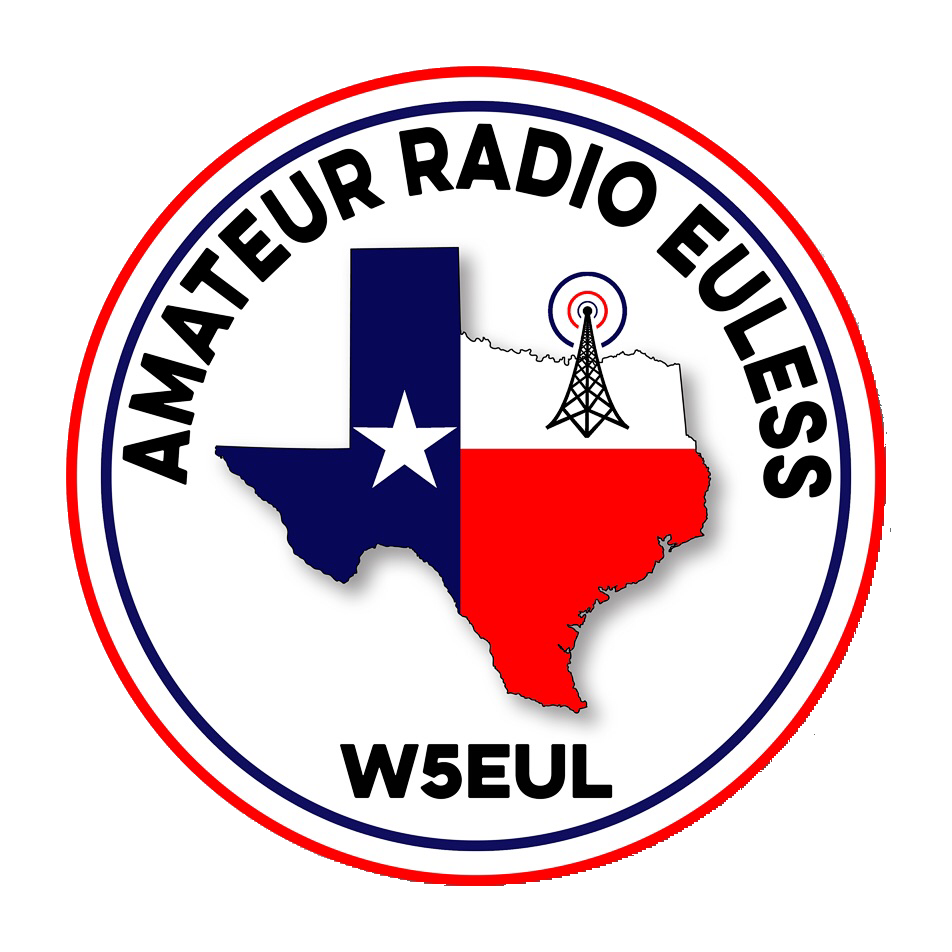 Minutes
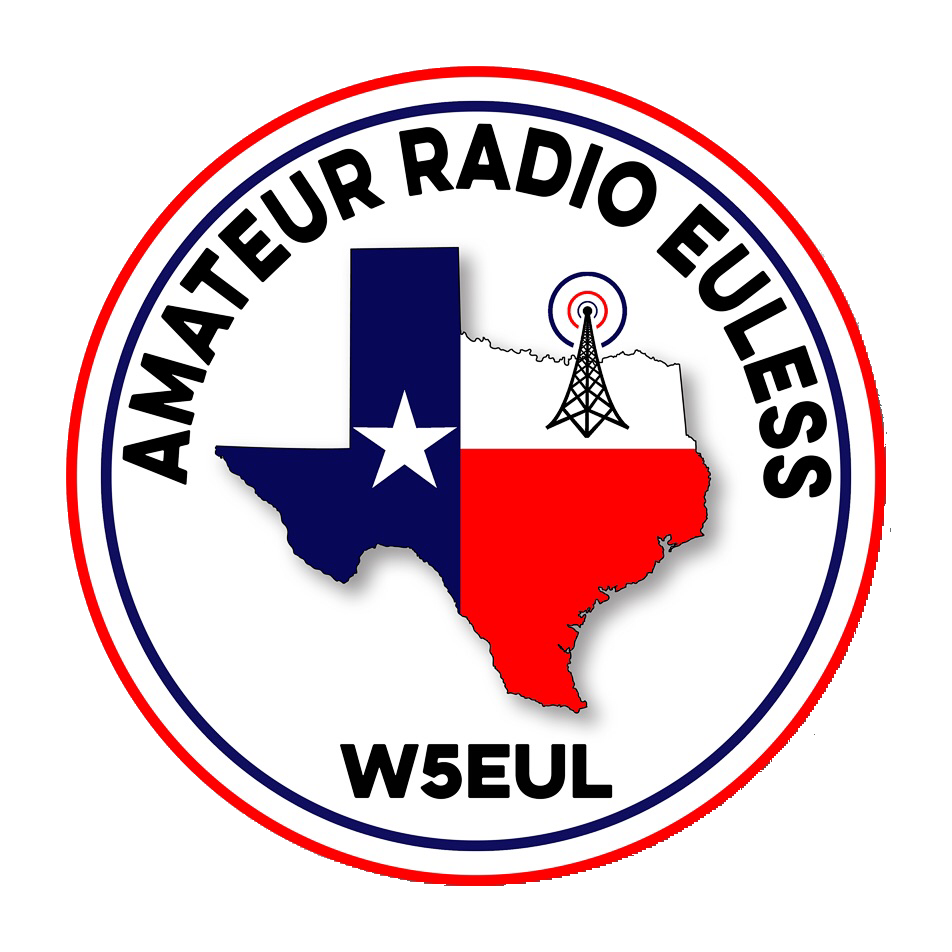 Treasurer’s Report
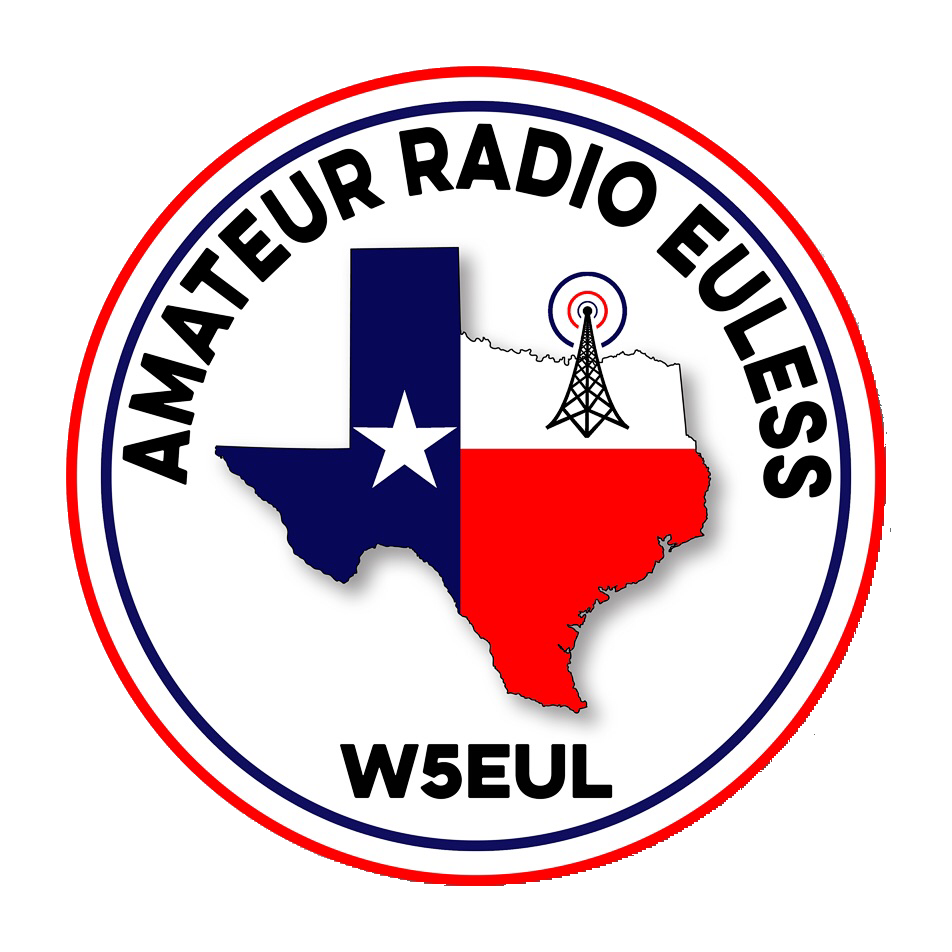 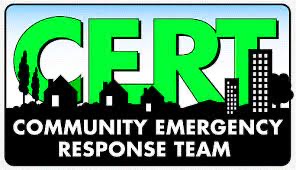 C.E.R.T Update
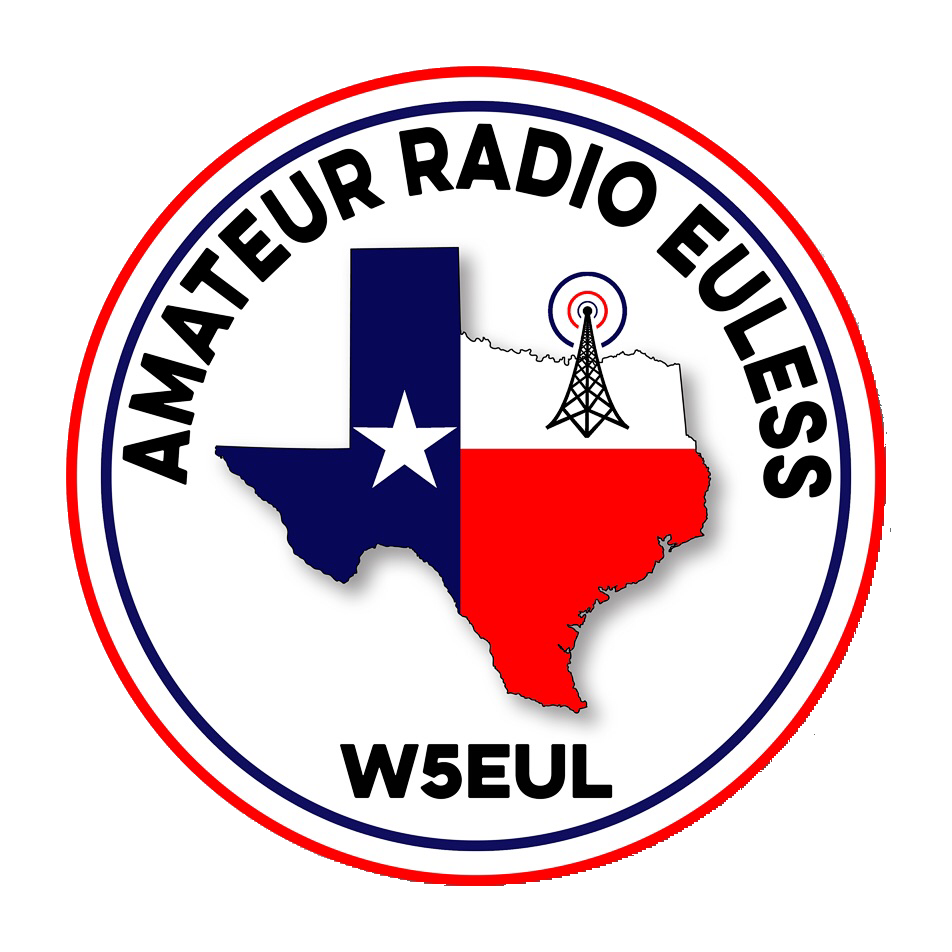 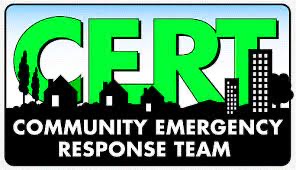 Local Happenings
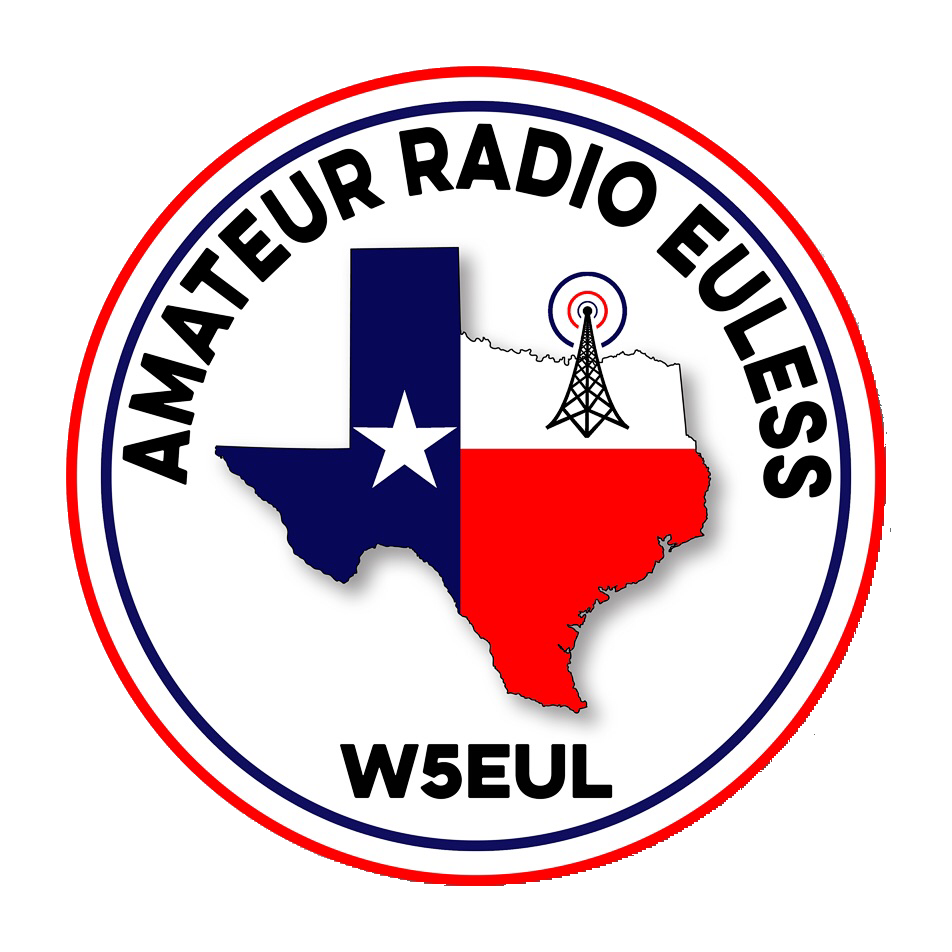 Euless ARC Gatherings
ERBC – Every Friday, @ 0830
	Texan Kitchen 415 N Main, Euless, TX 76039
H‑E‑B Joint Radio Club Breakfast, every 3rd Saturday, Egg Haven Cafe, 760 Airport Fwy, Suite 100, Hurst, RSVP by midnight Thursday
Club Social – Monday, June 17, 1800 – 1900 		Outback 2601 SH-121 S 						Euless, TX 76021
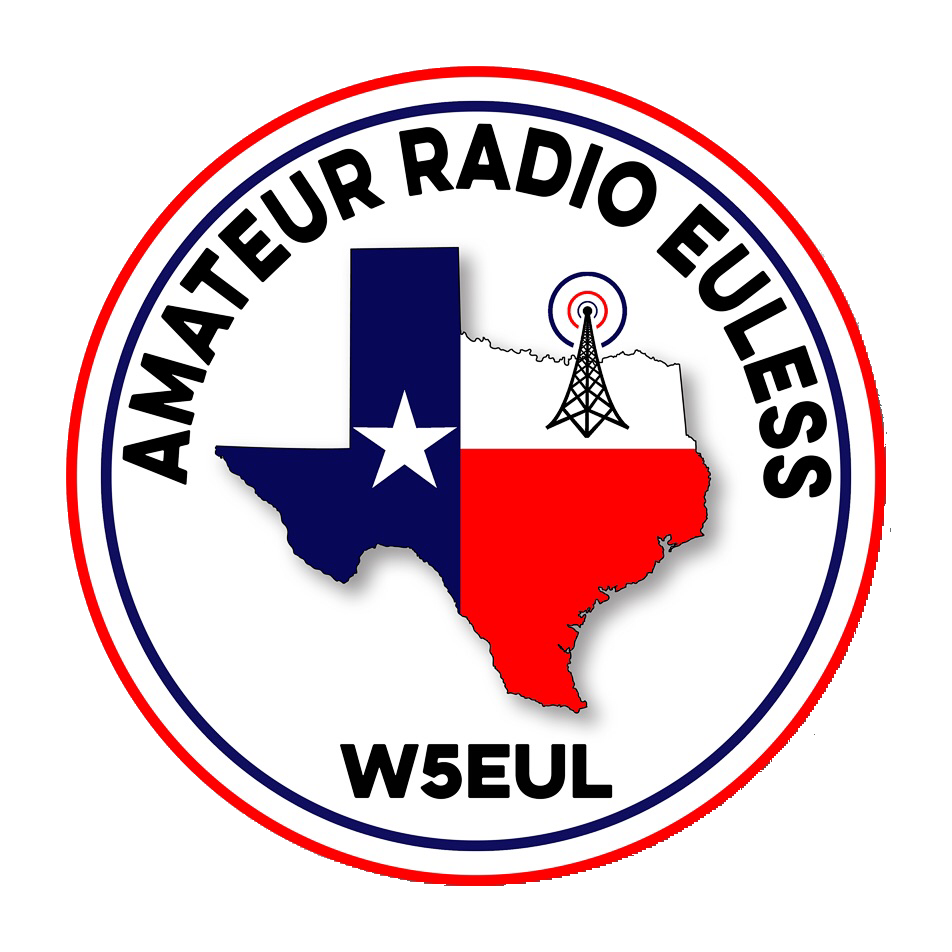 Upcoming Events
June
Field Day: Saturday, June 22-23
Fox Hunt: Saturday, June 29
Please log your hours.
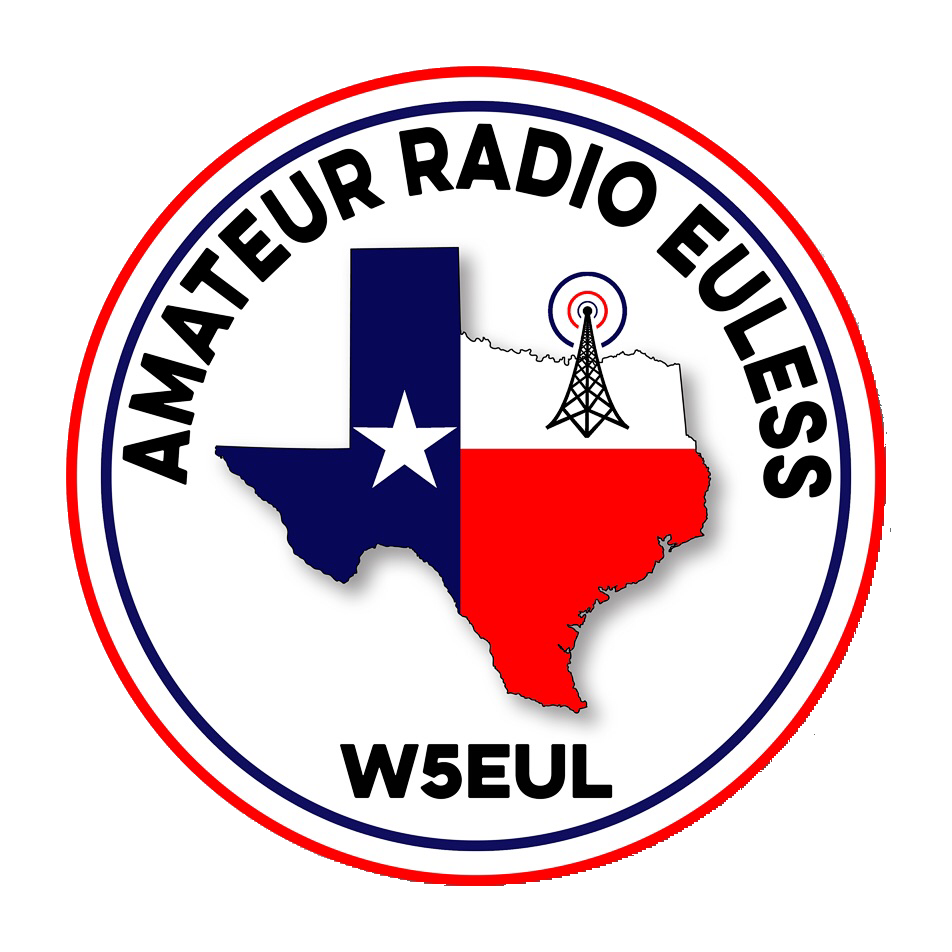 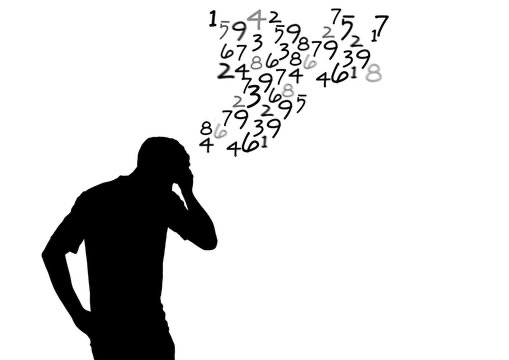 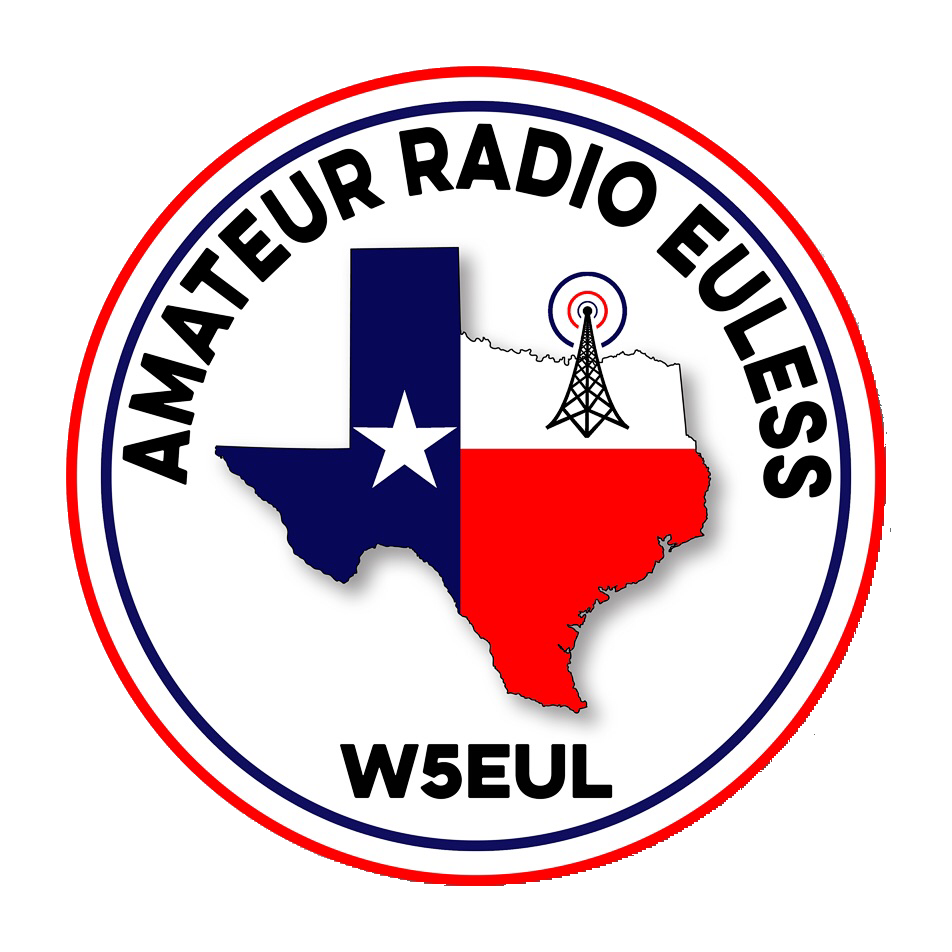 Previous Month Hours
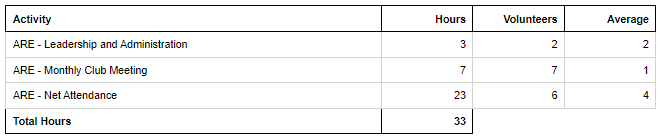 Year To Date Hours
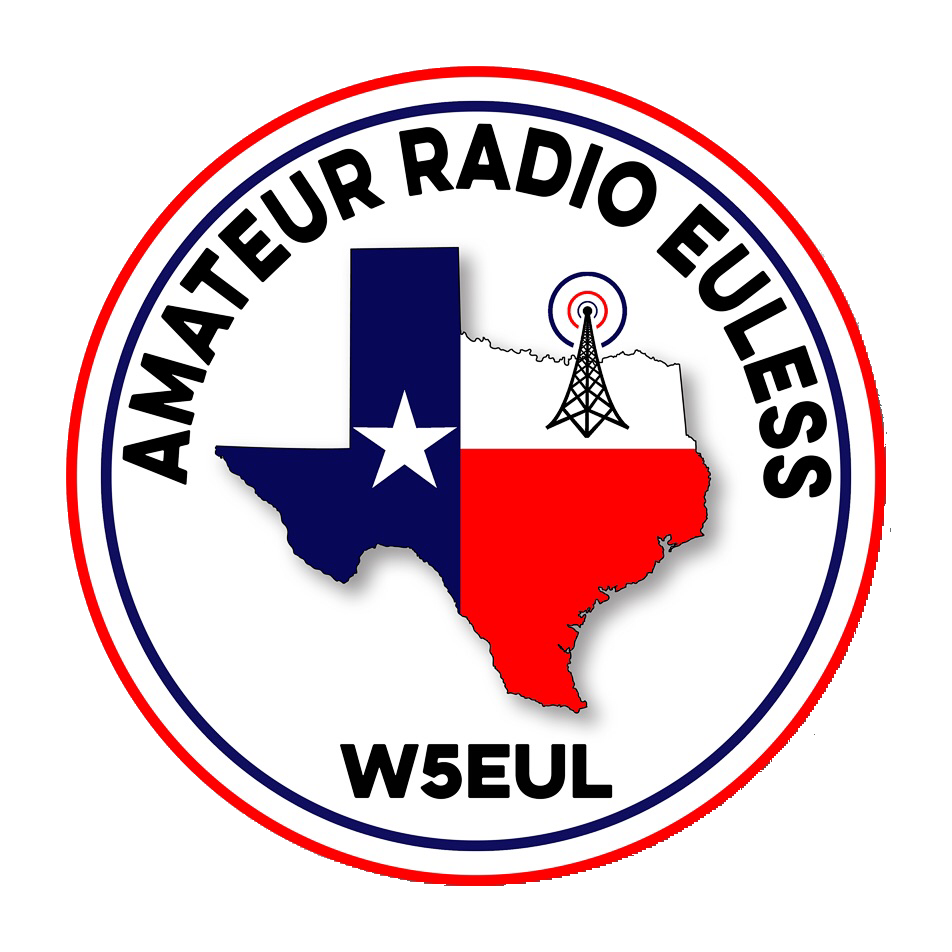 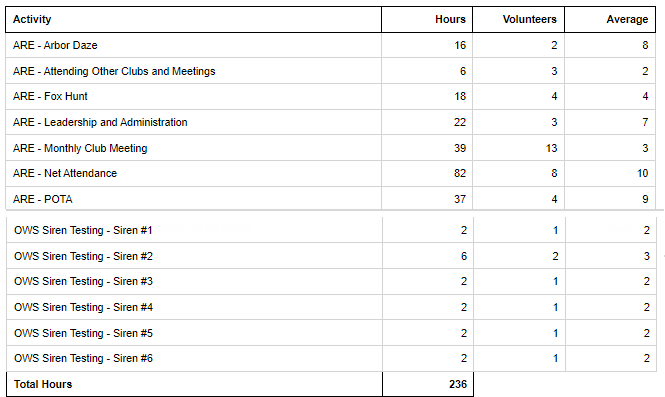 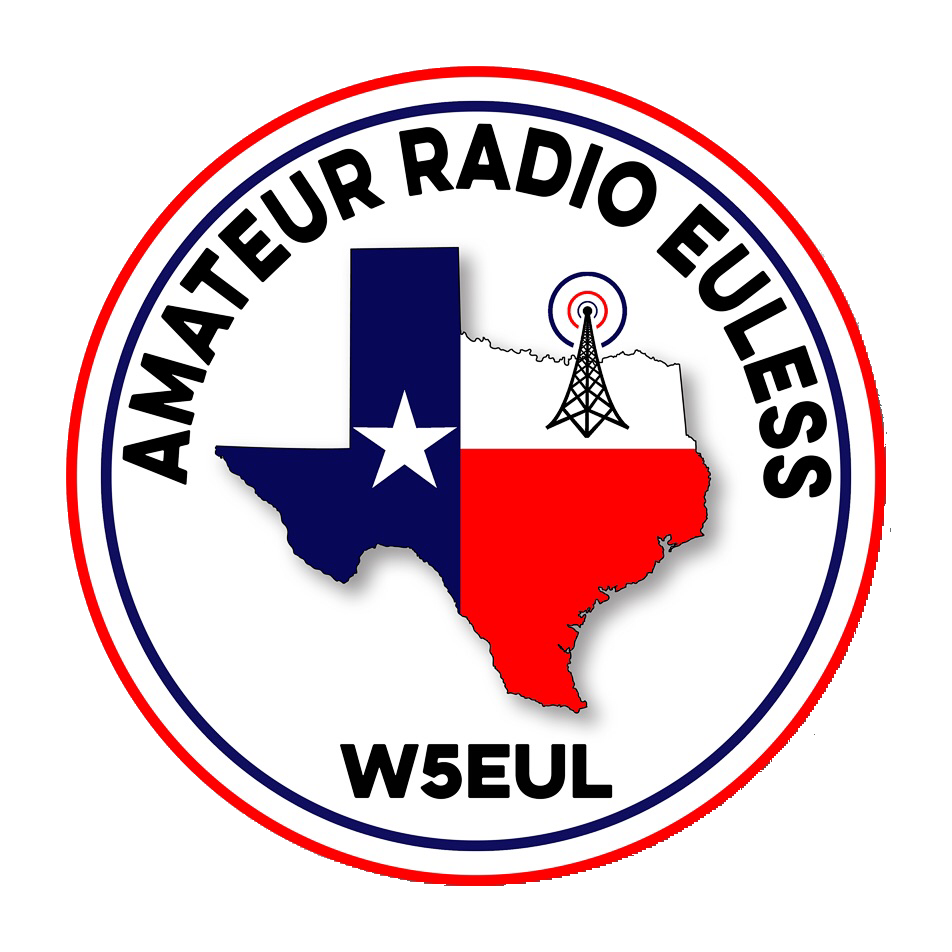 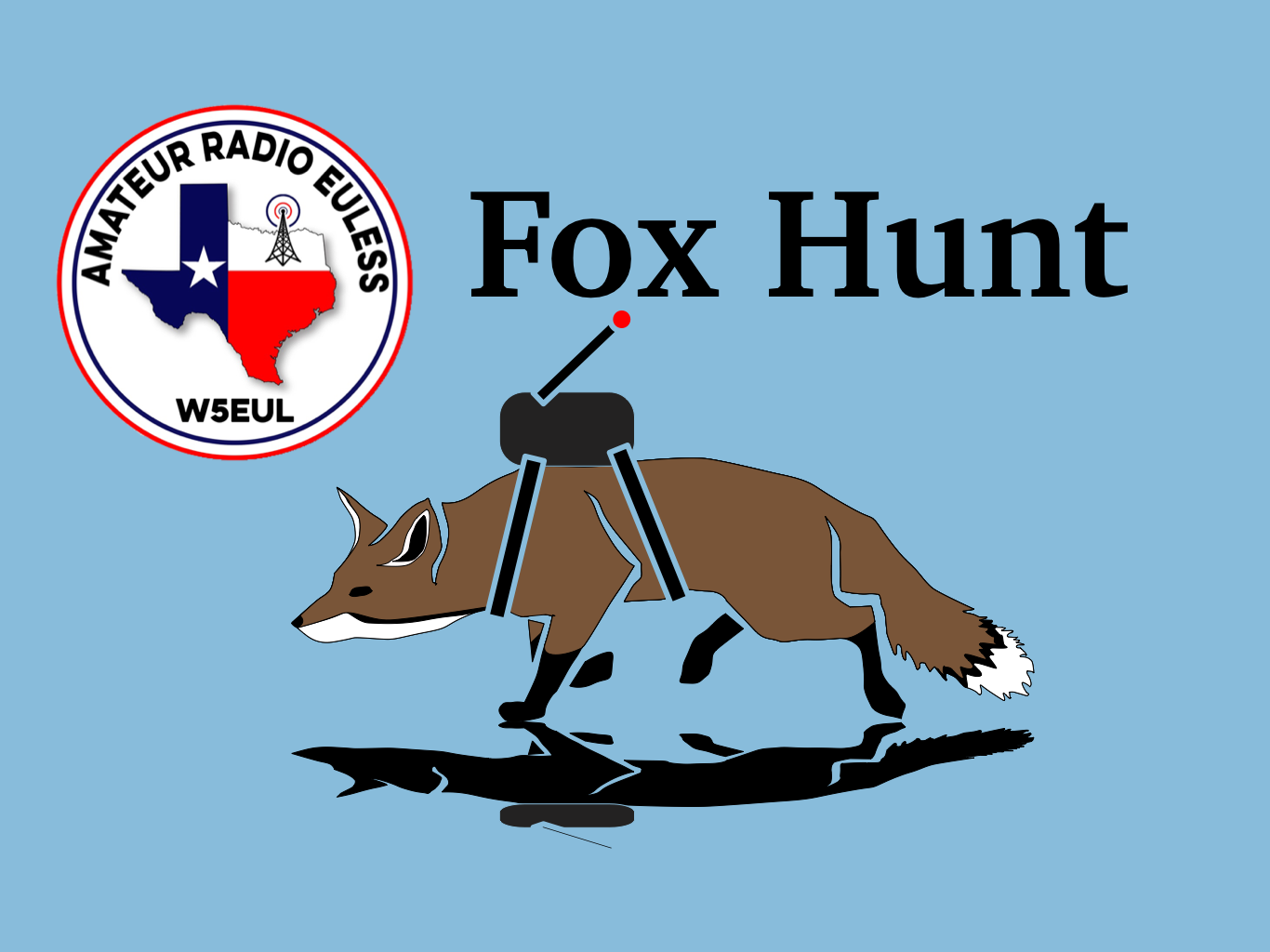 Planning
Field Day
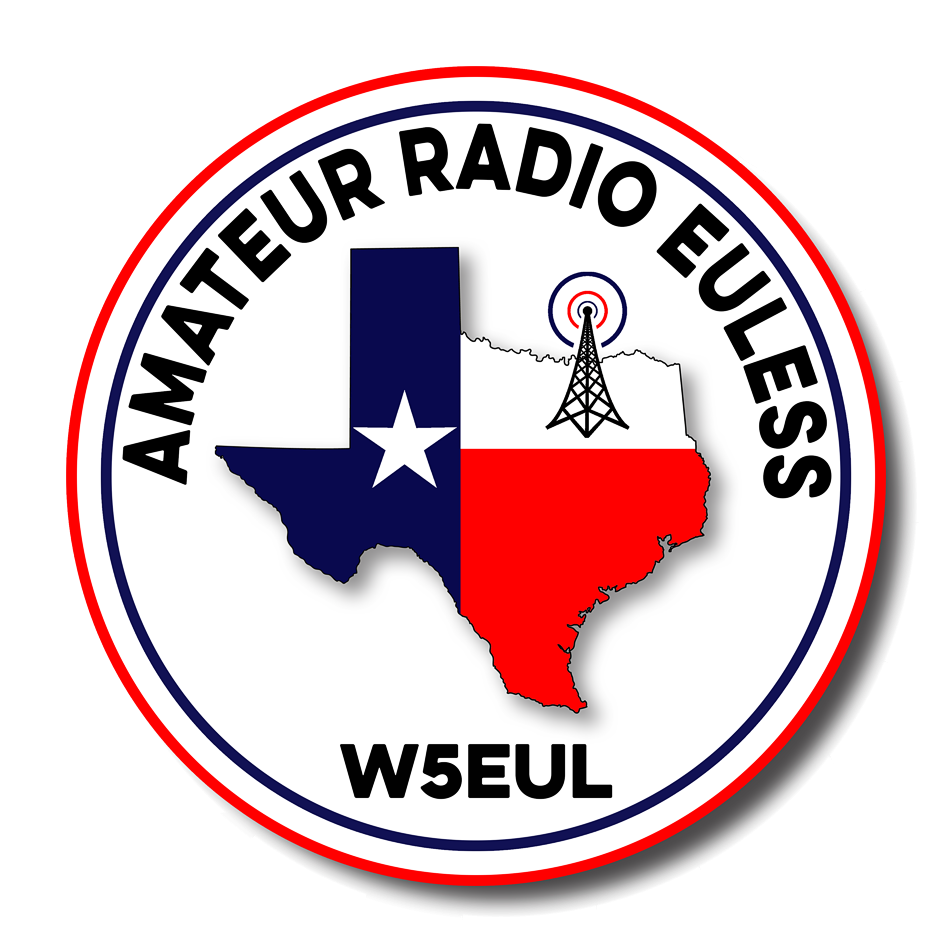 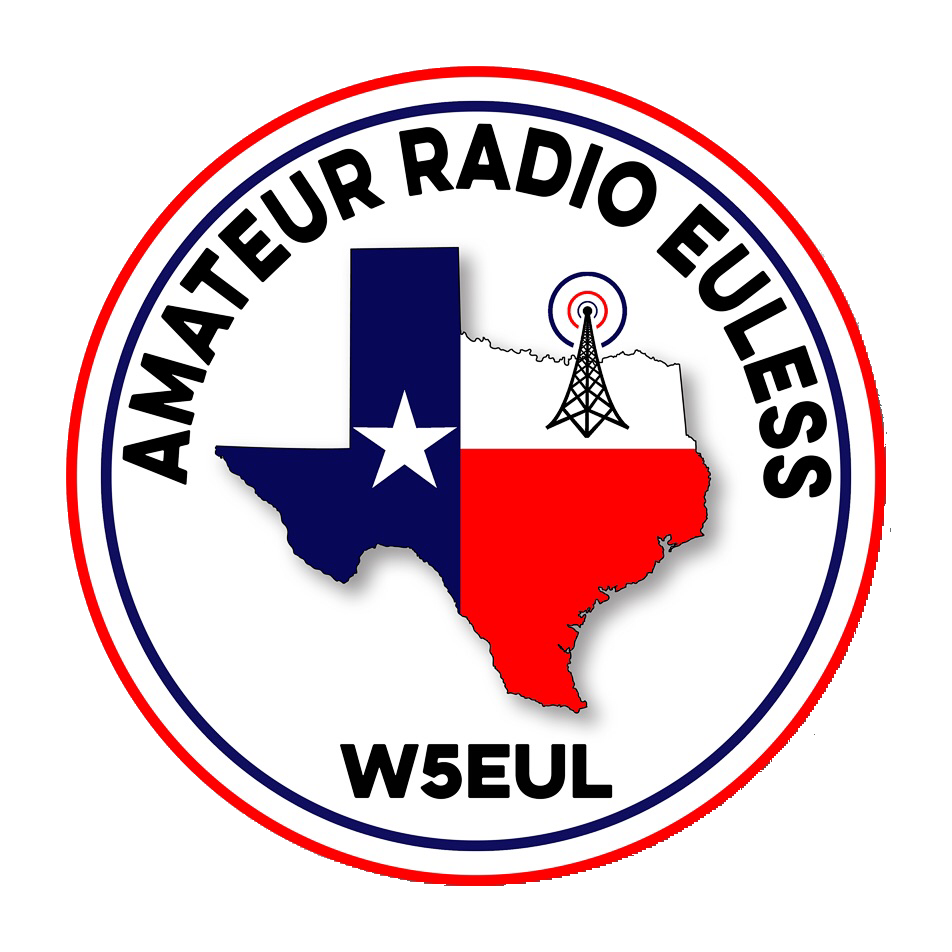 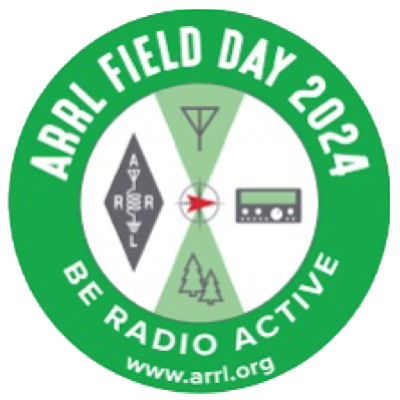 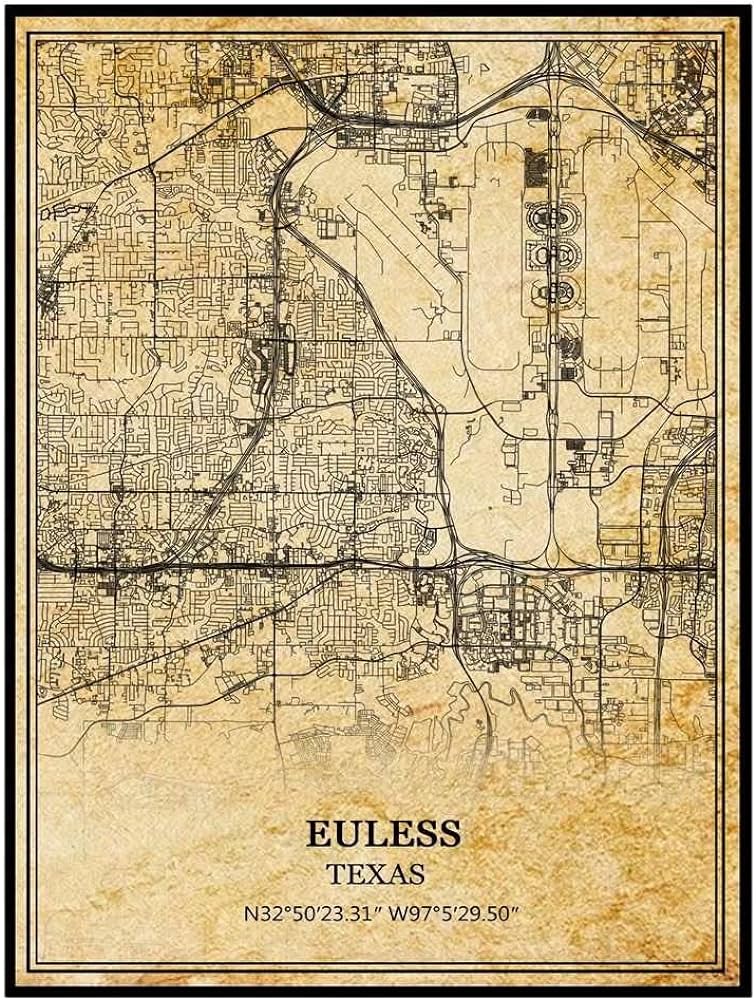 Saturday, June 22-23
Parks On The Air
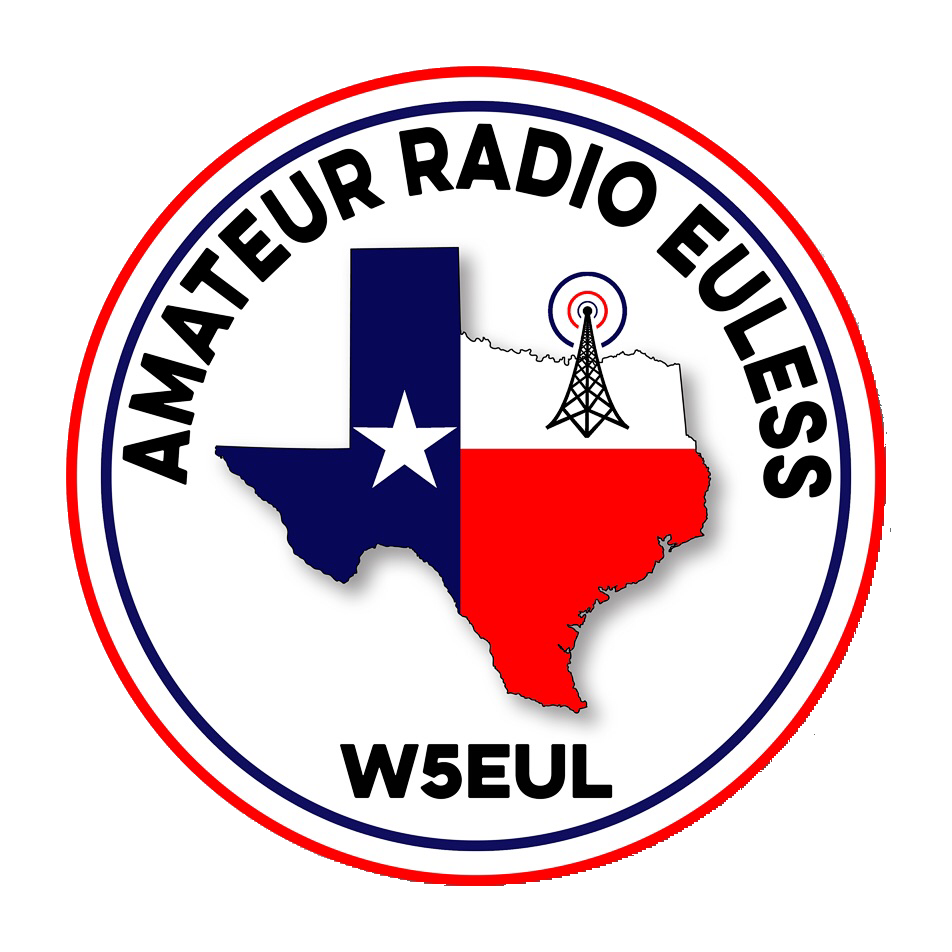 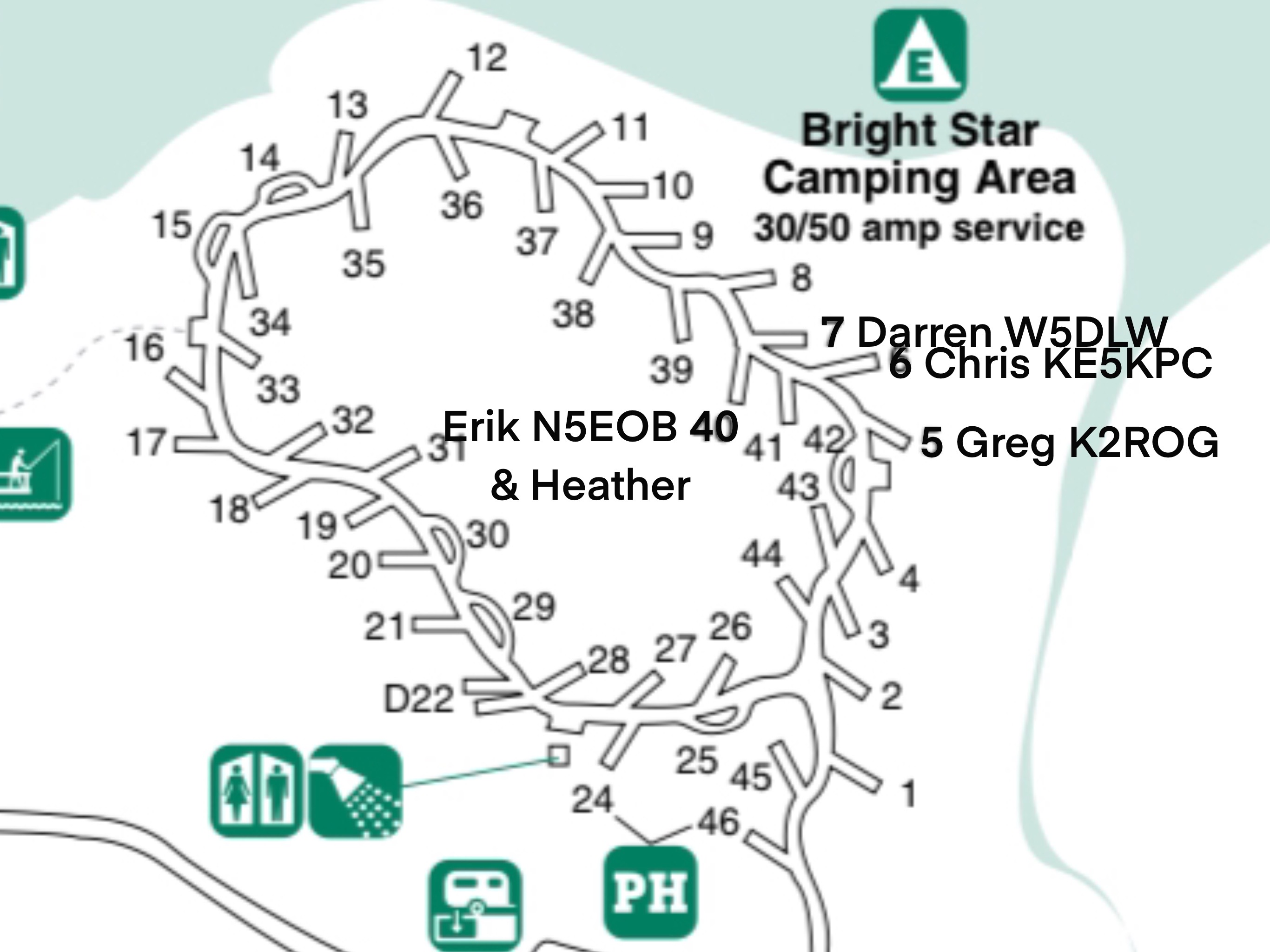 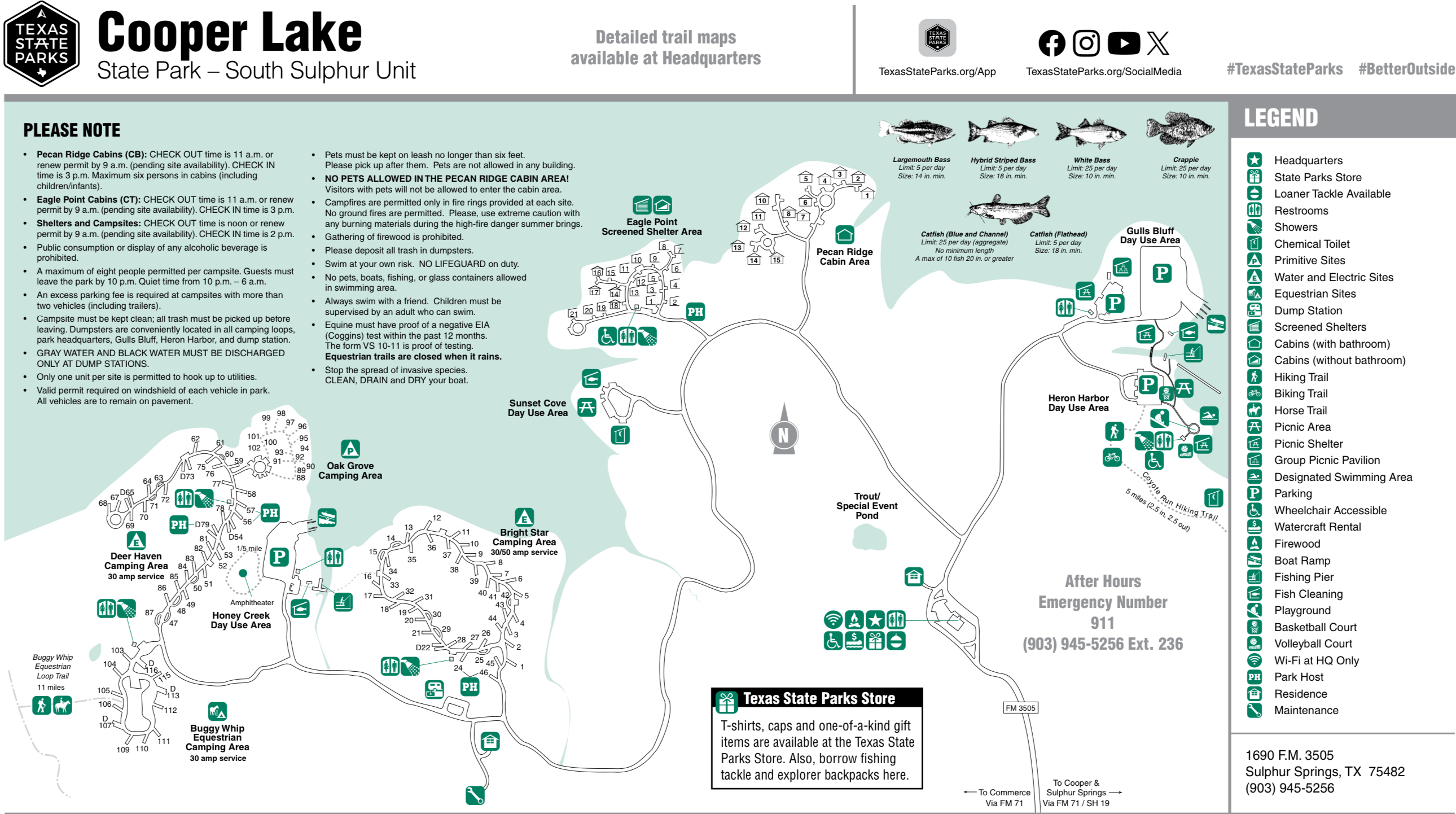 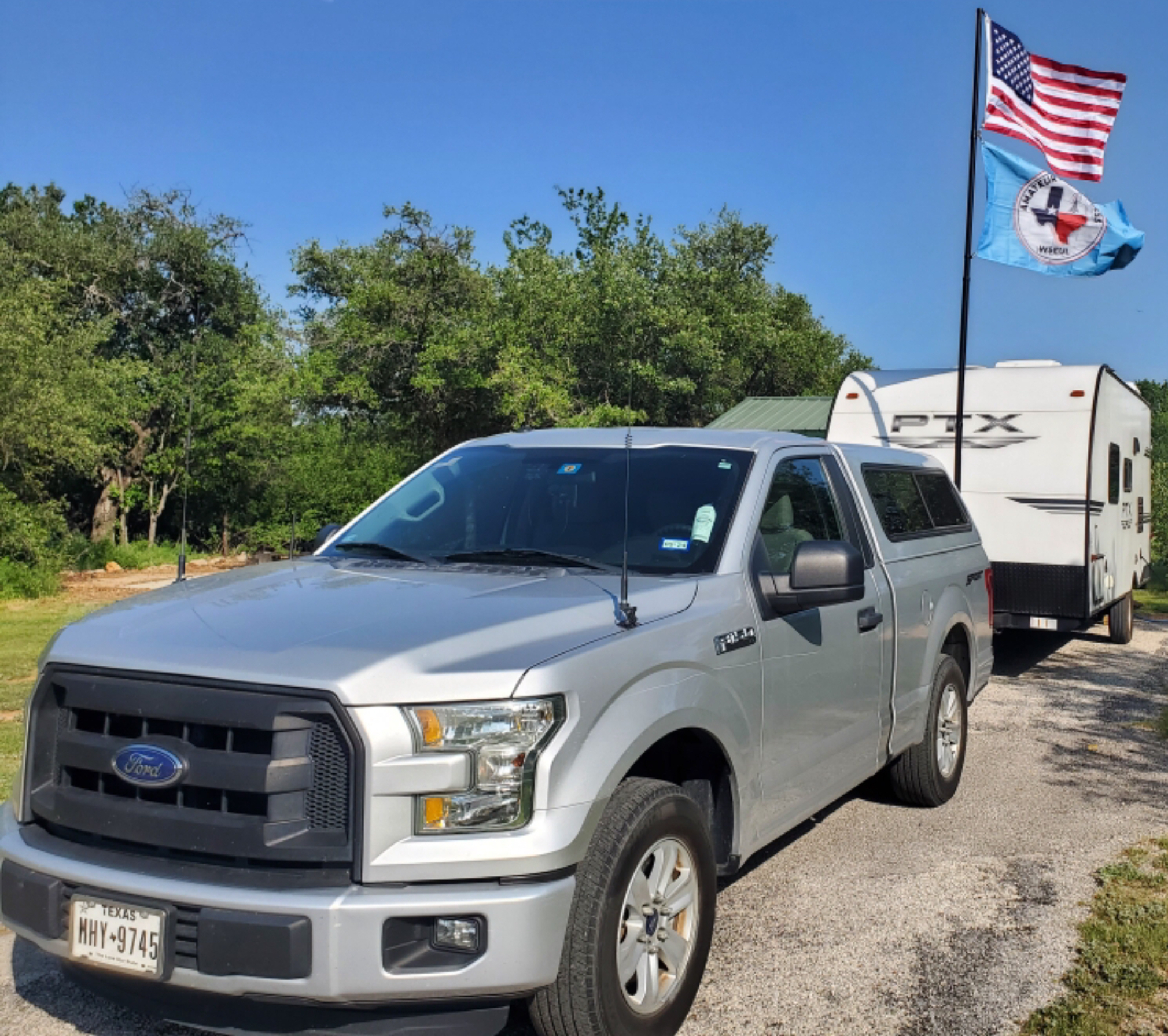 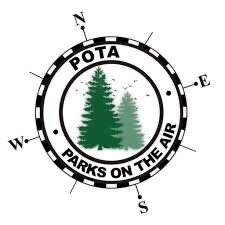 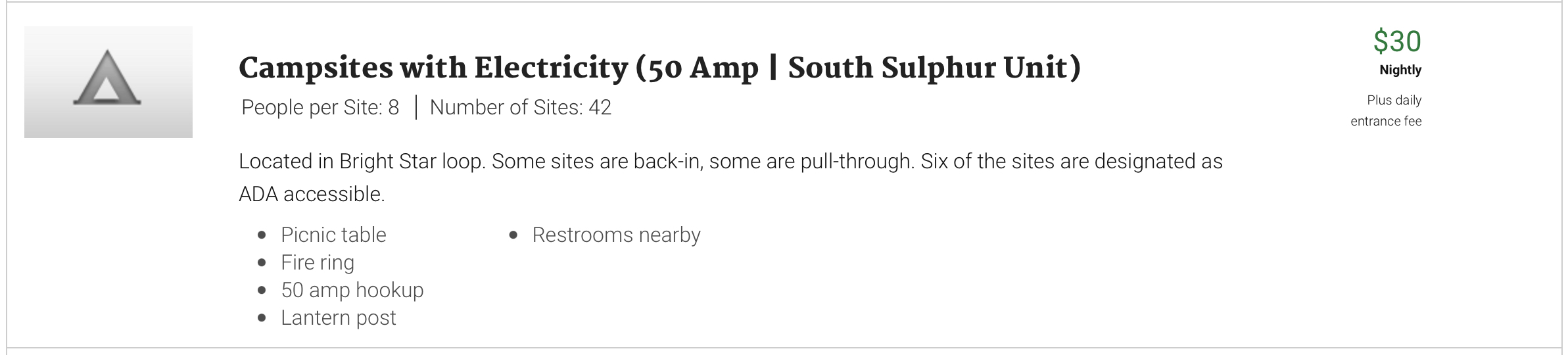 Cooper Lake State Park
South Sulphur Unit 10/12-13/2024
Parks On The Air
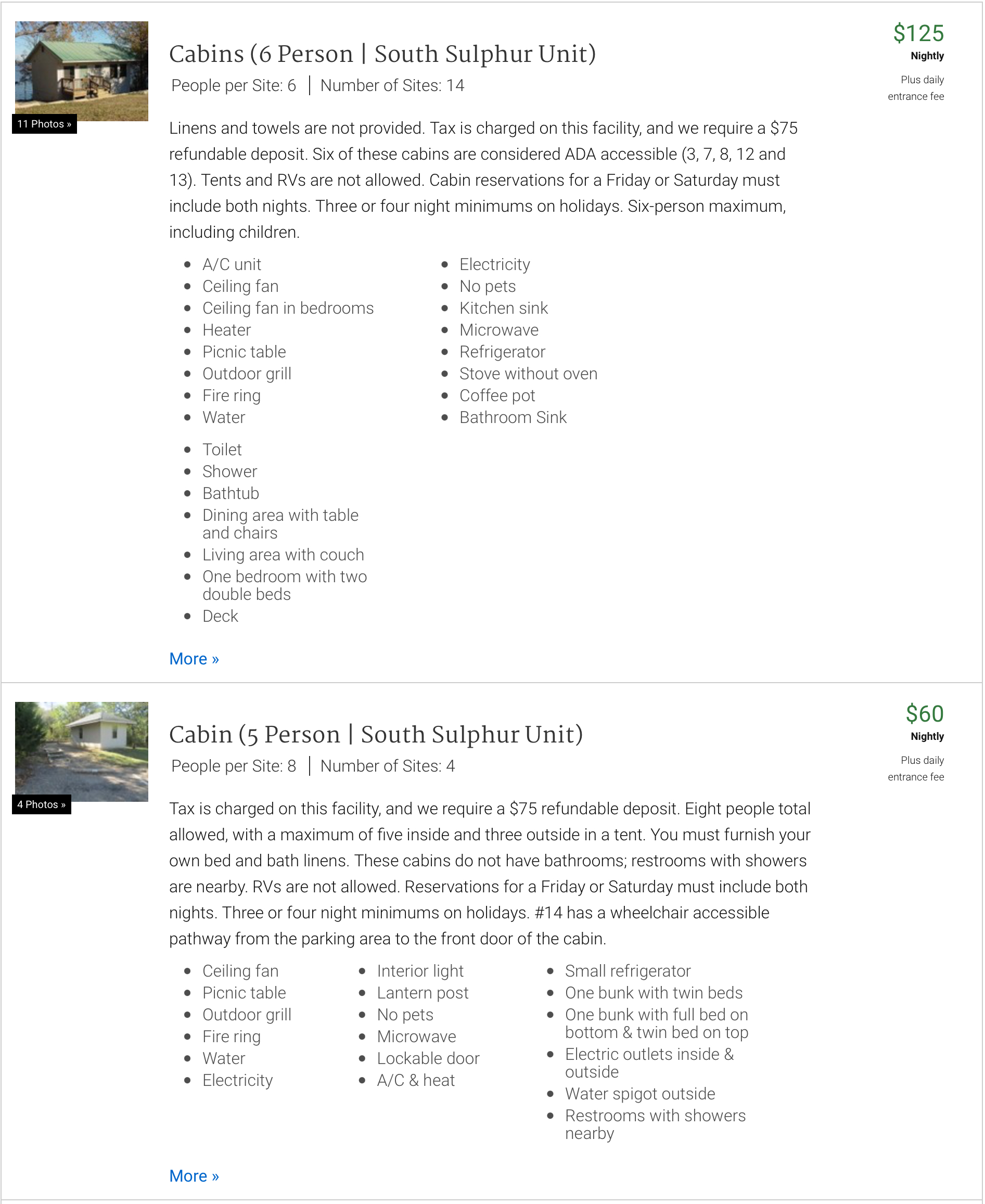 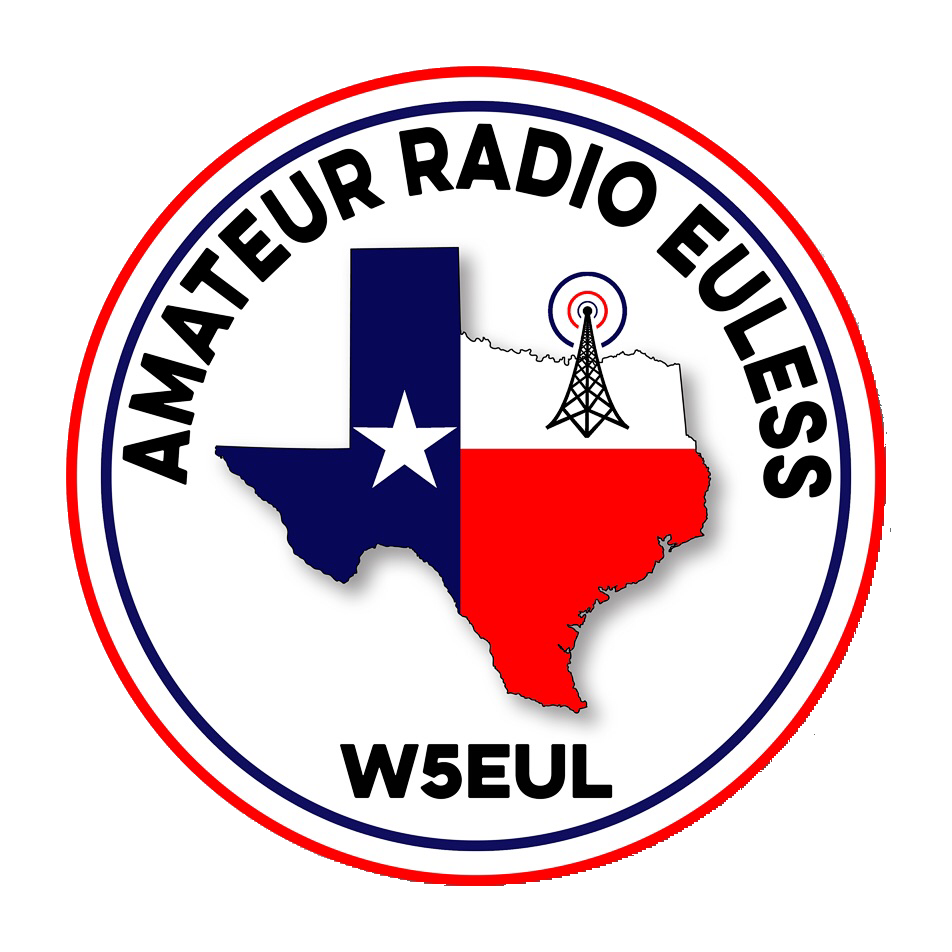 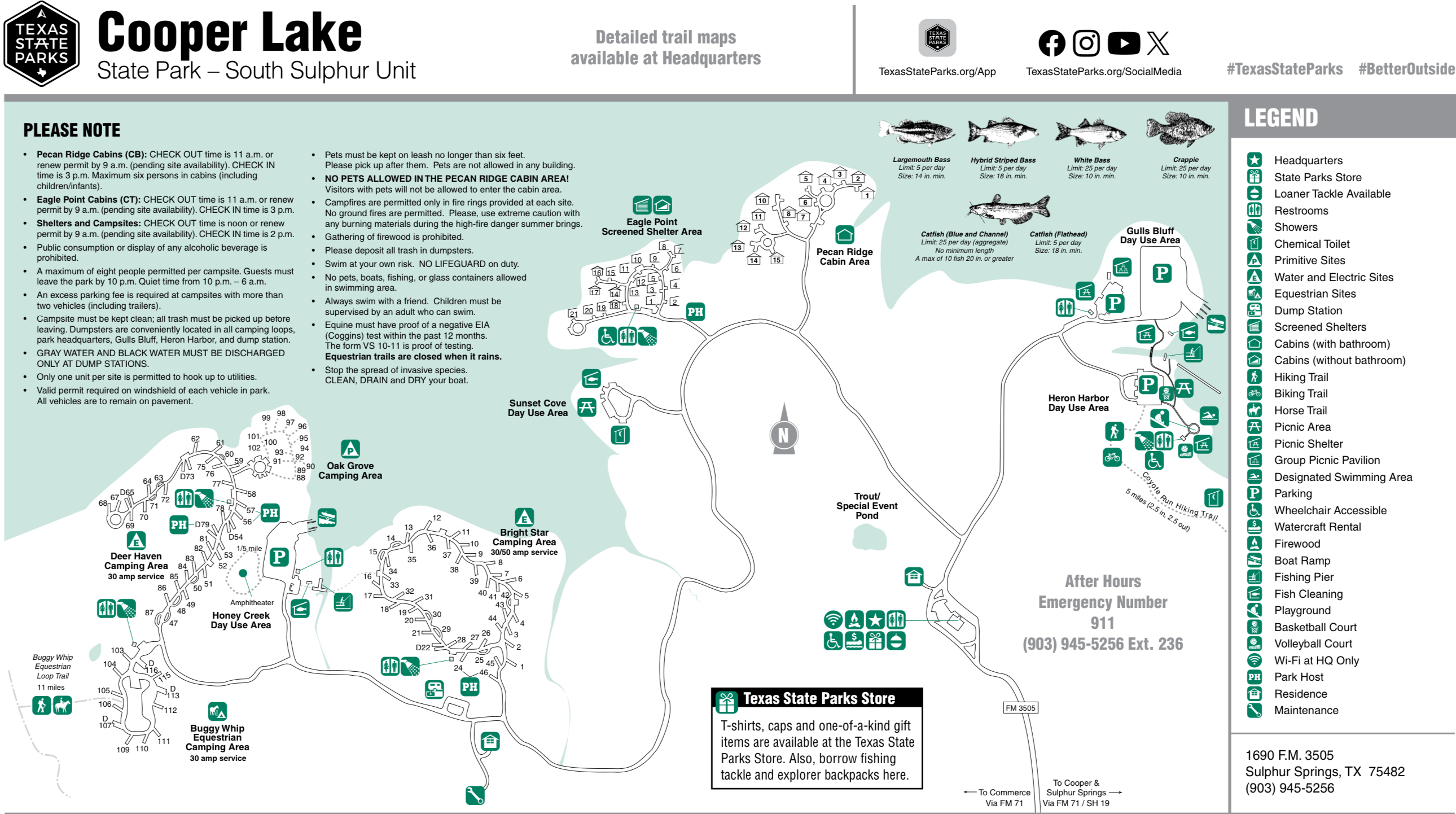 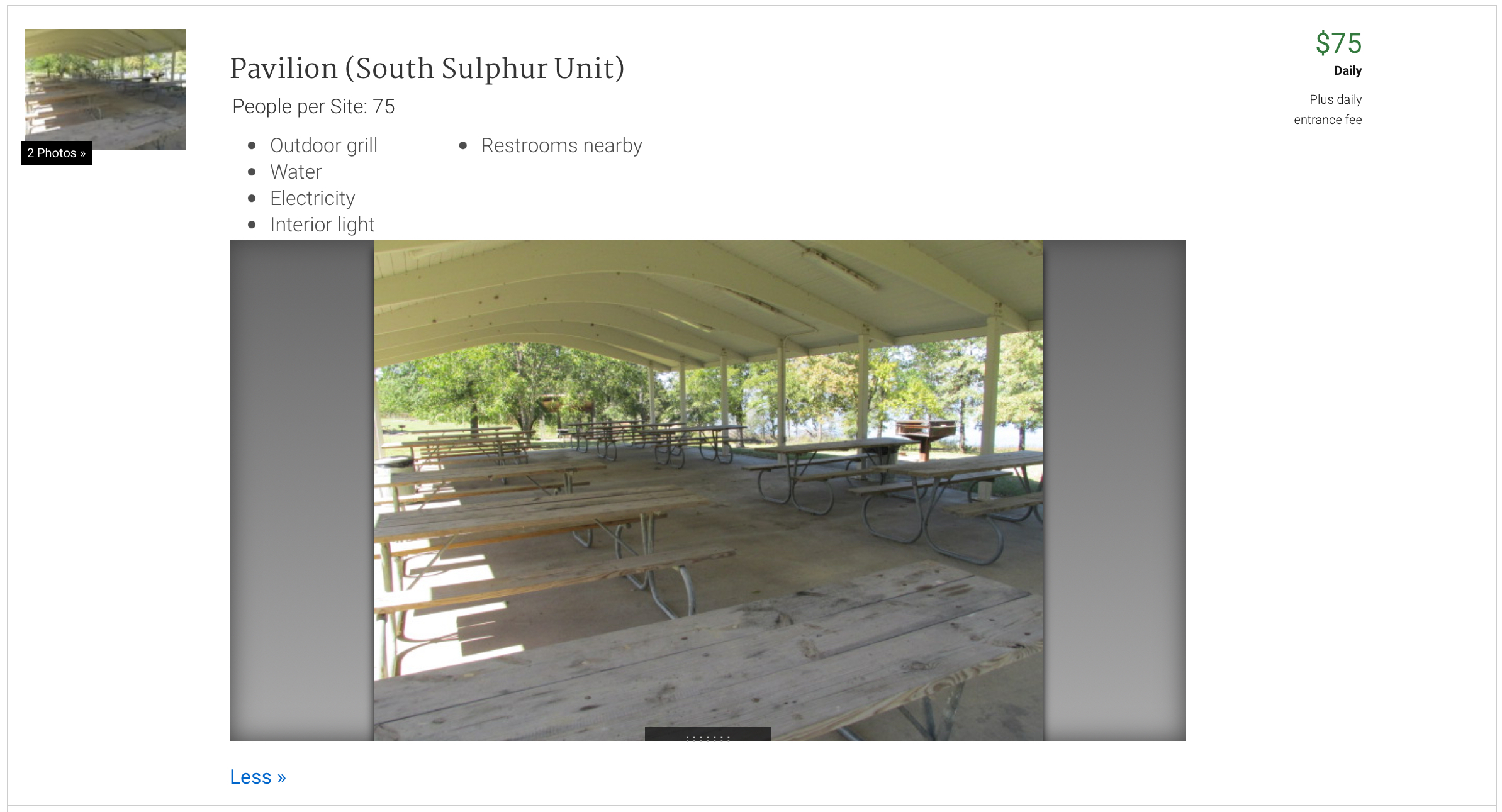 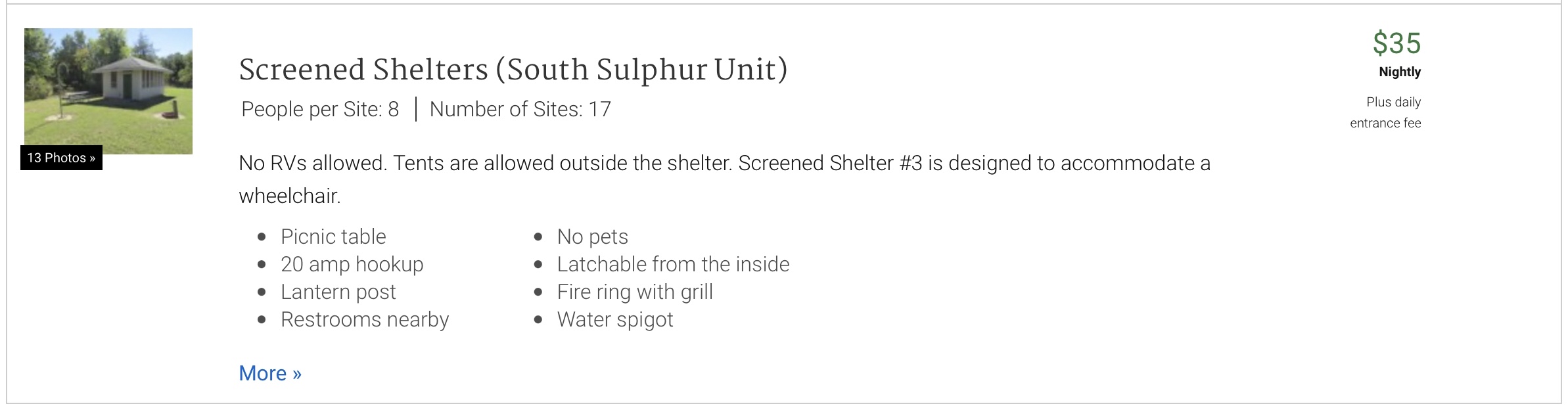 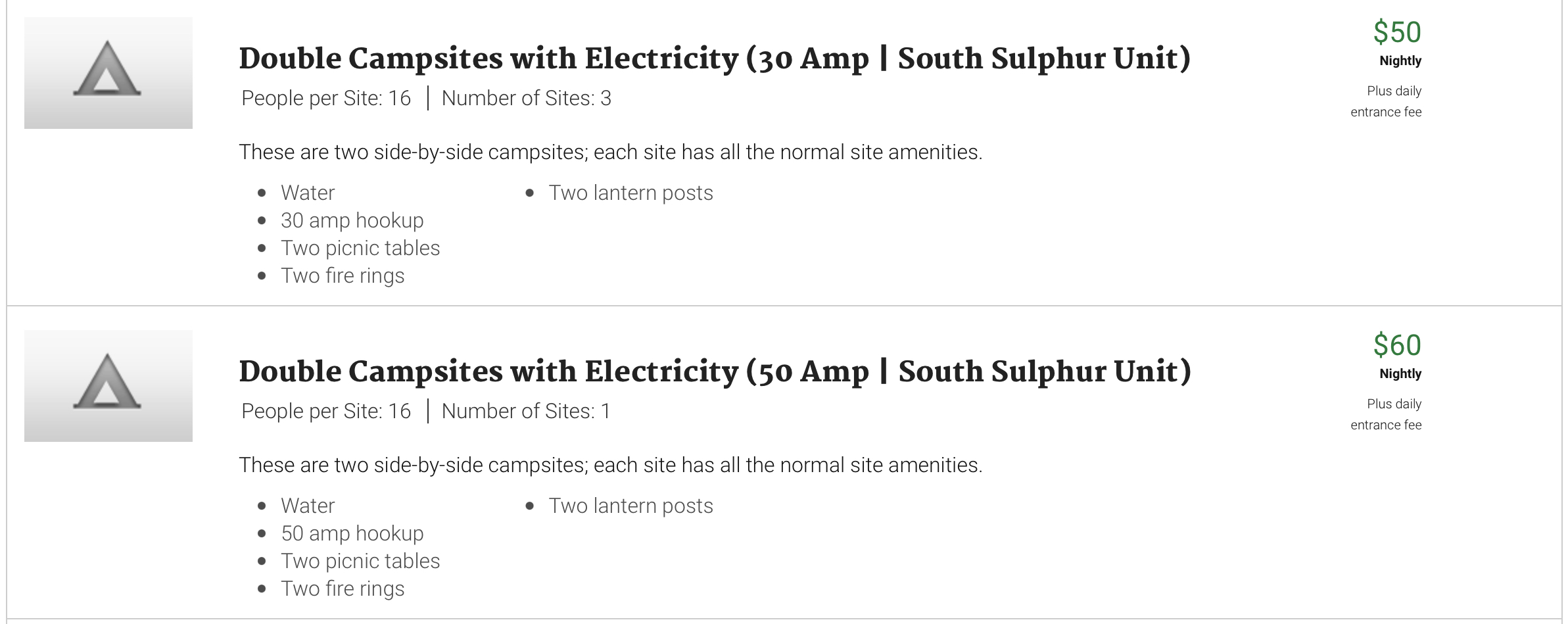 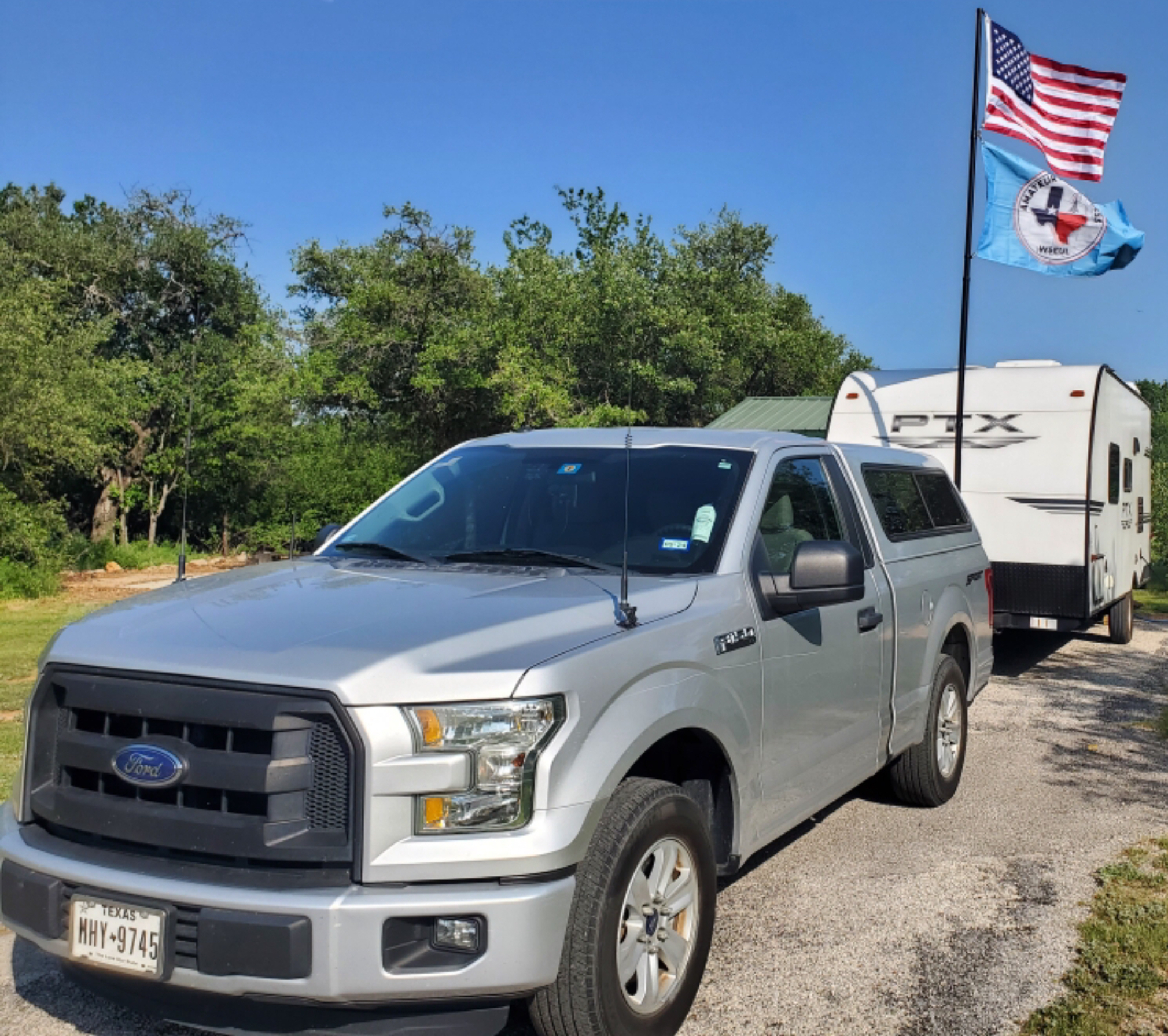 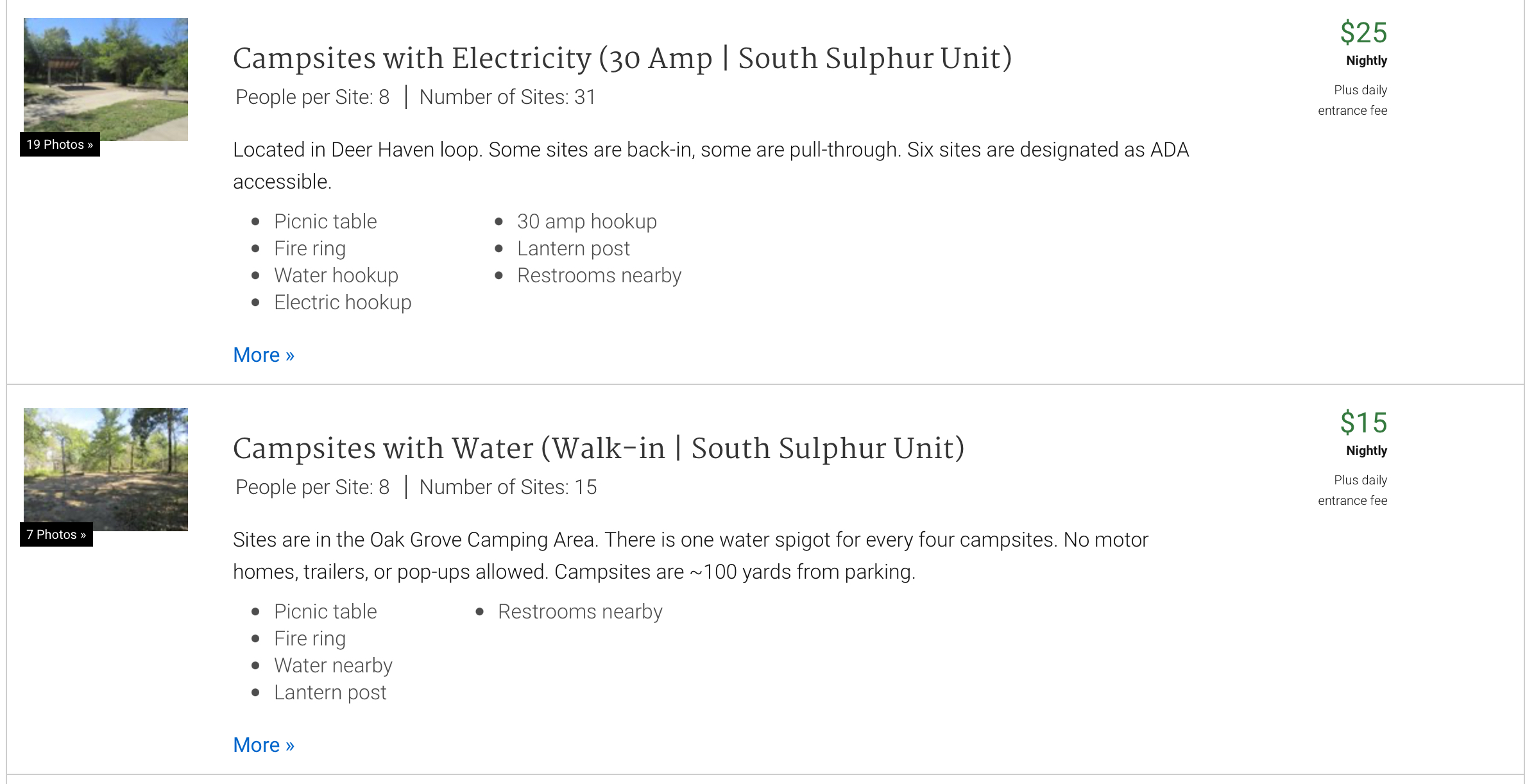 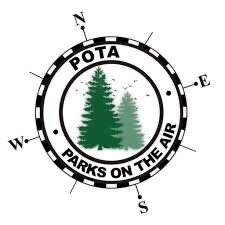 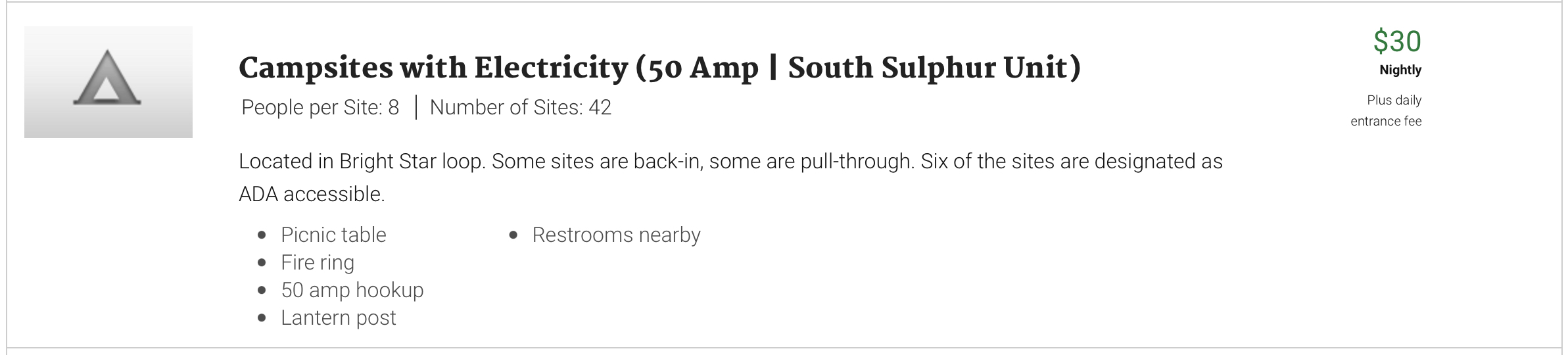 Cooper Lake State Park
South Sulphur Unit 10/12-13/2024
Museum Ships On The Air
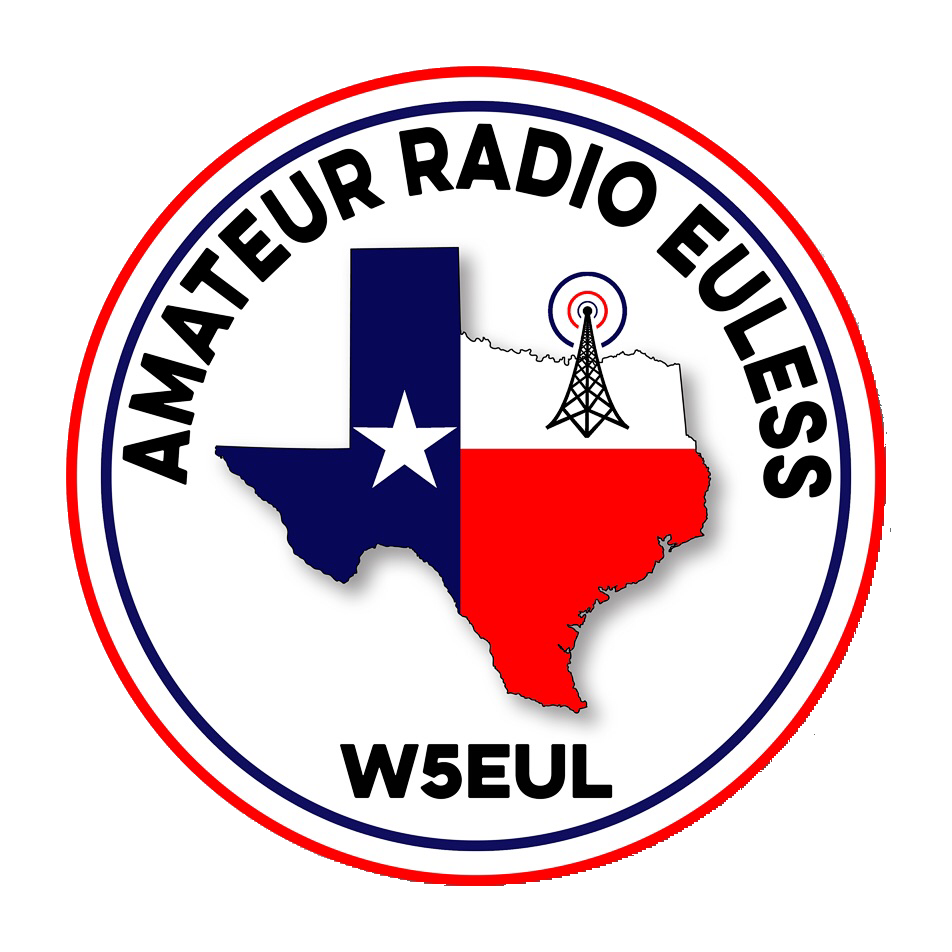 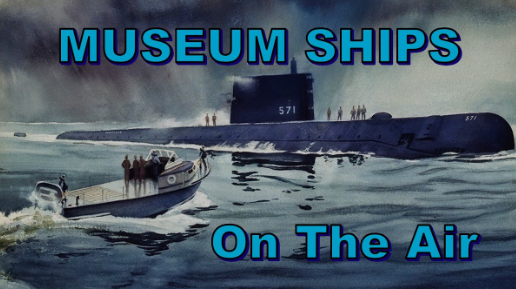 Over 100 participated this year on June 1 and 2.  This page gives more info on the event www.nj2bb.org/museum/
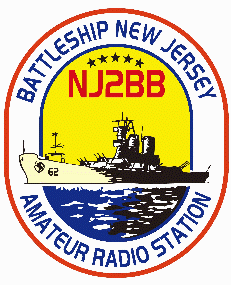 Museum Ships on the Air is held on the first full weekend in June.
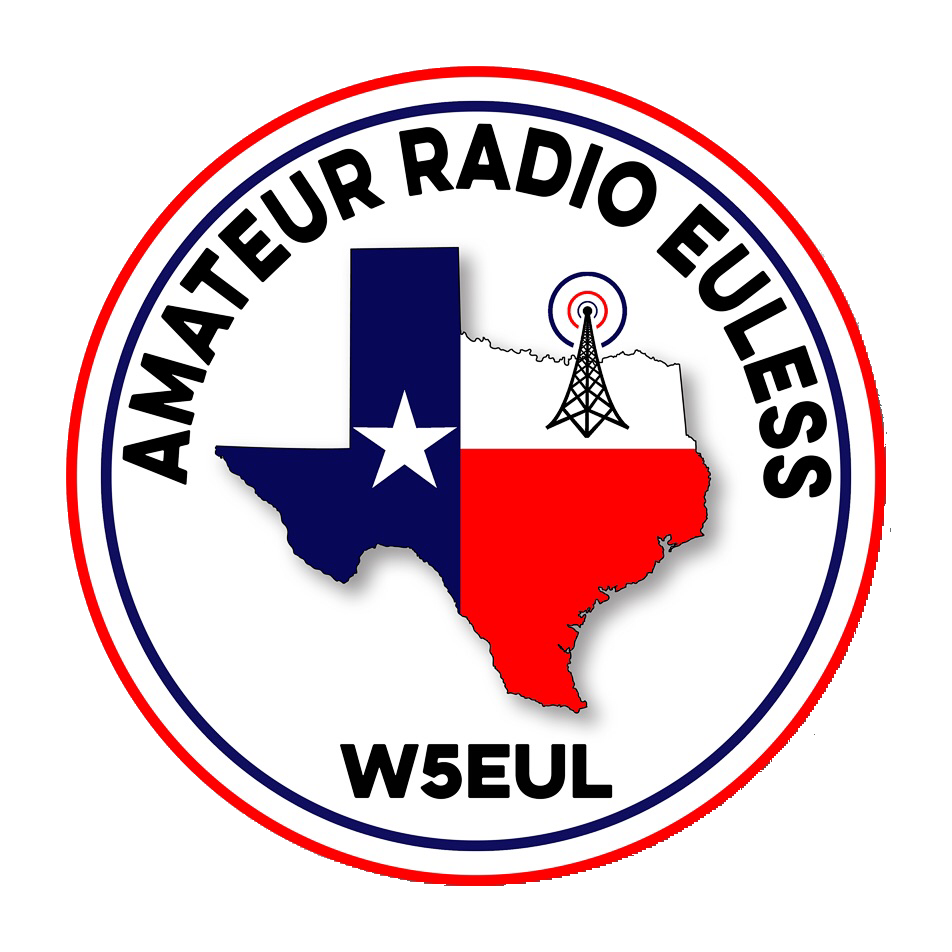 Erik
Greg
Chris
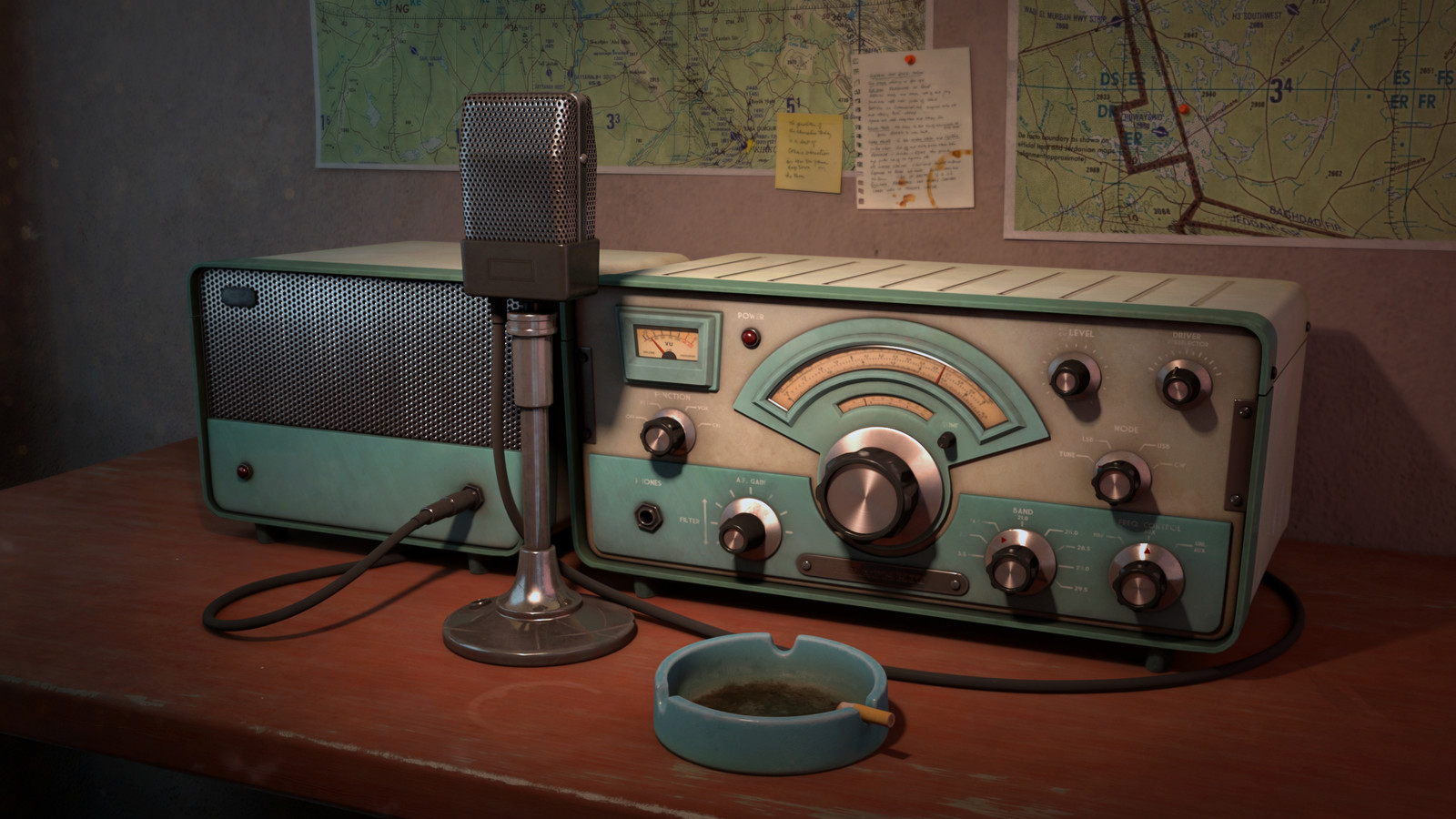 Members
Any questions or comments?

?
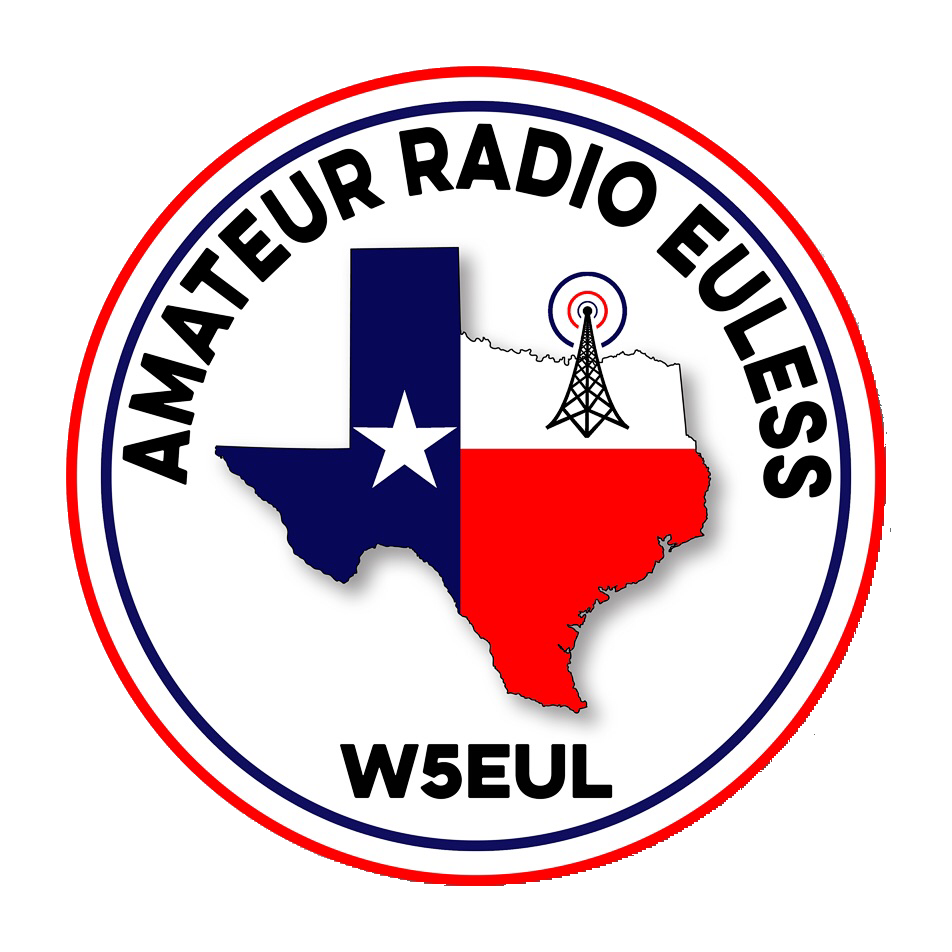 Please stay tuned,
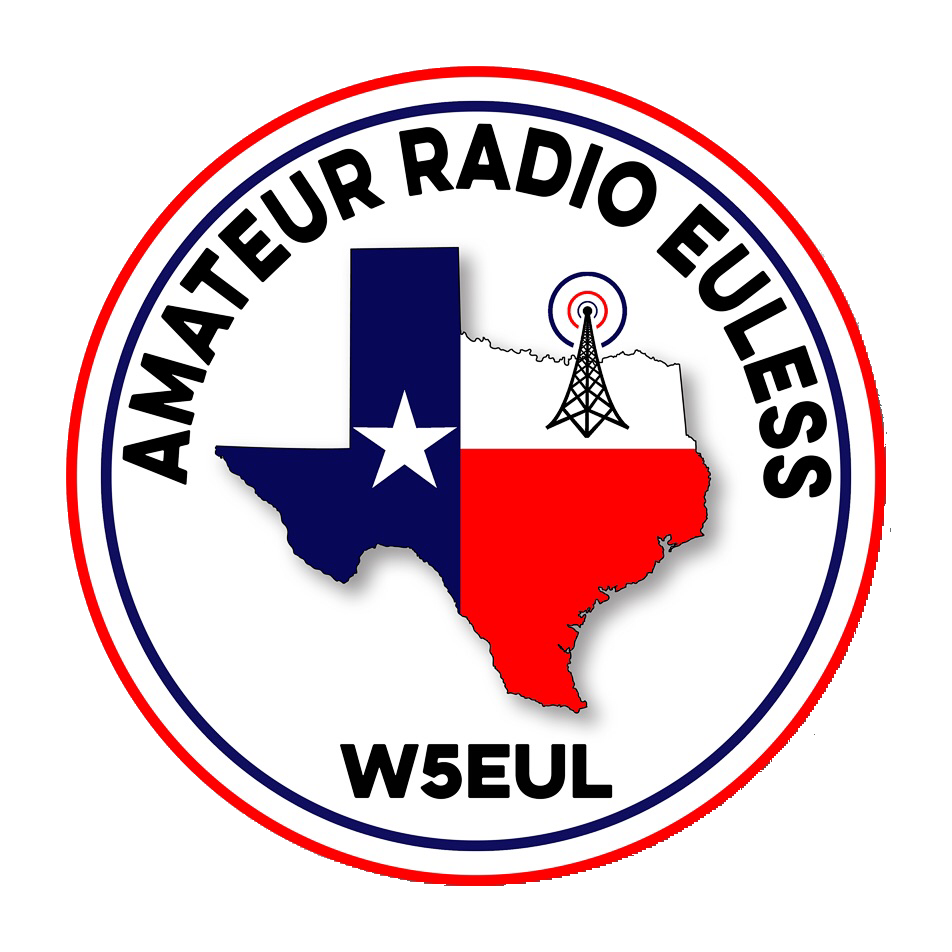 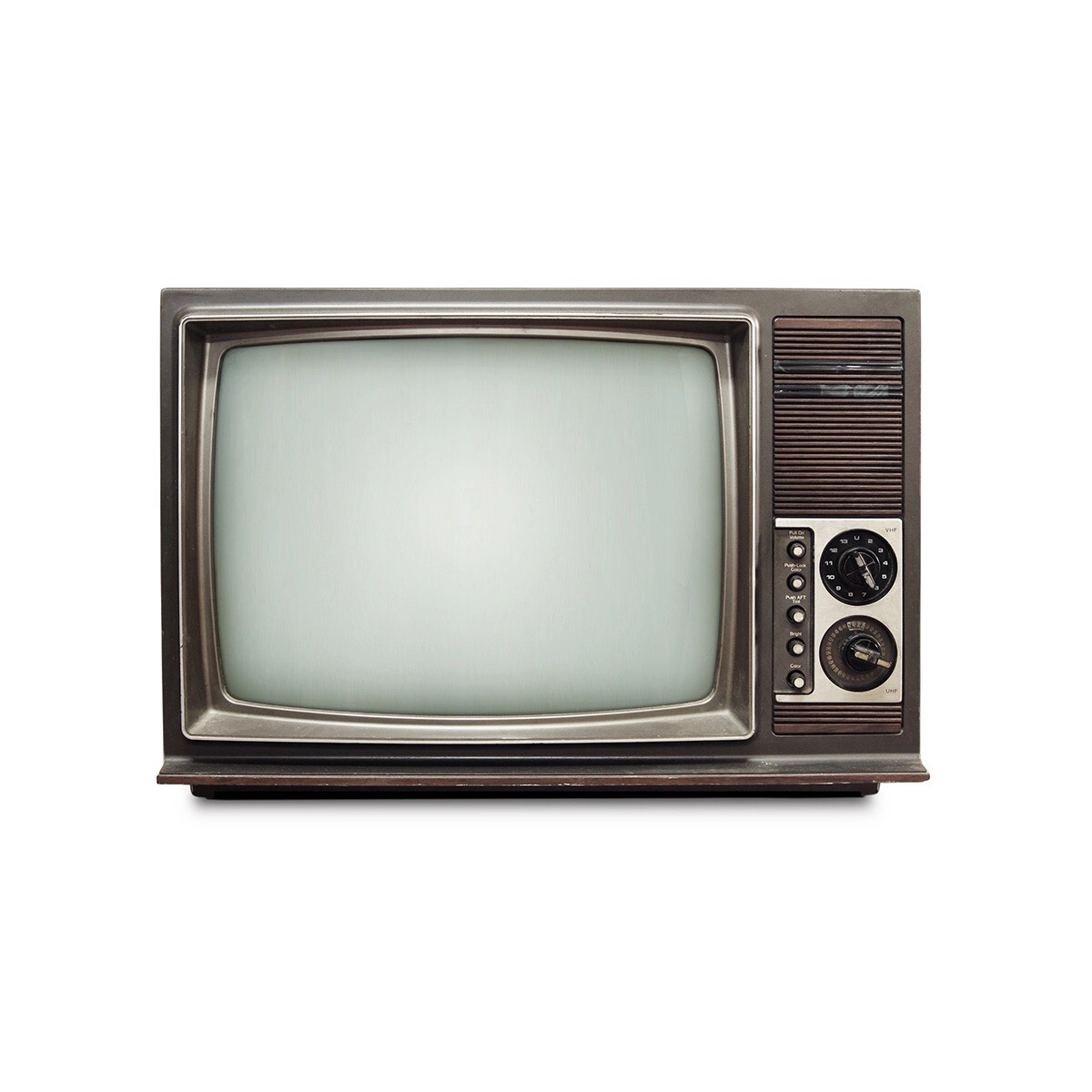 for a word from ours sponsors.
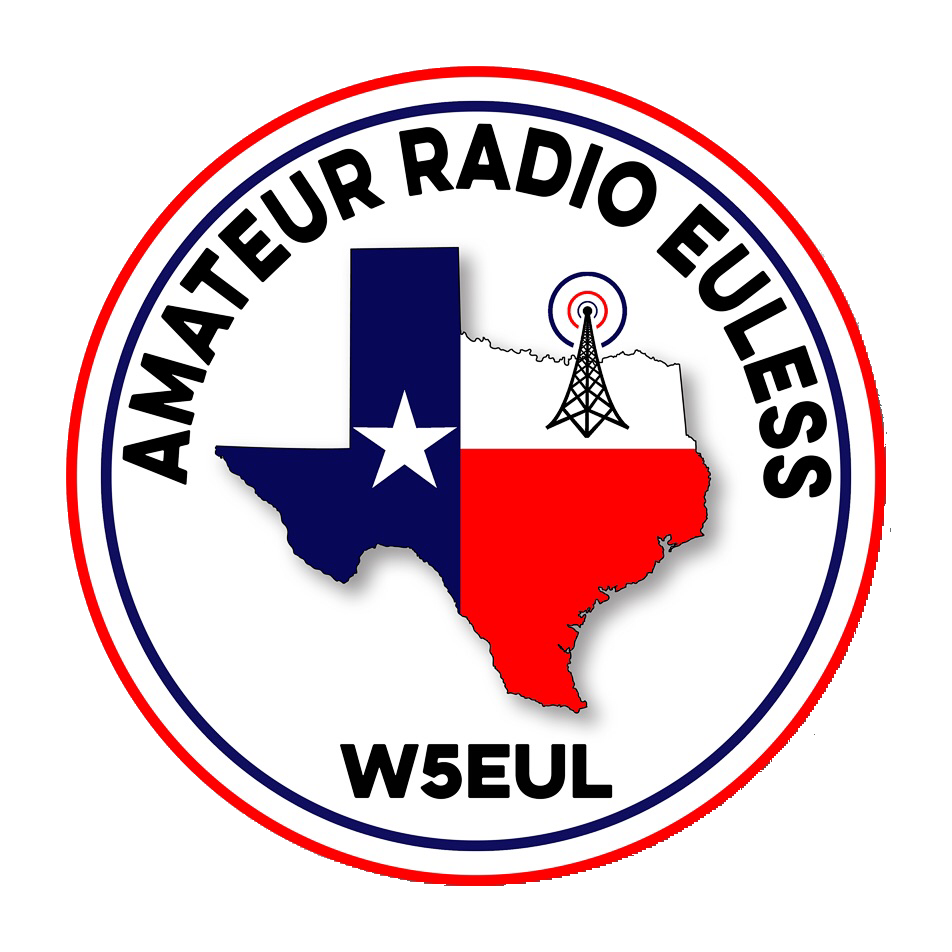 Motion To Adjourn
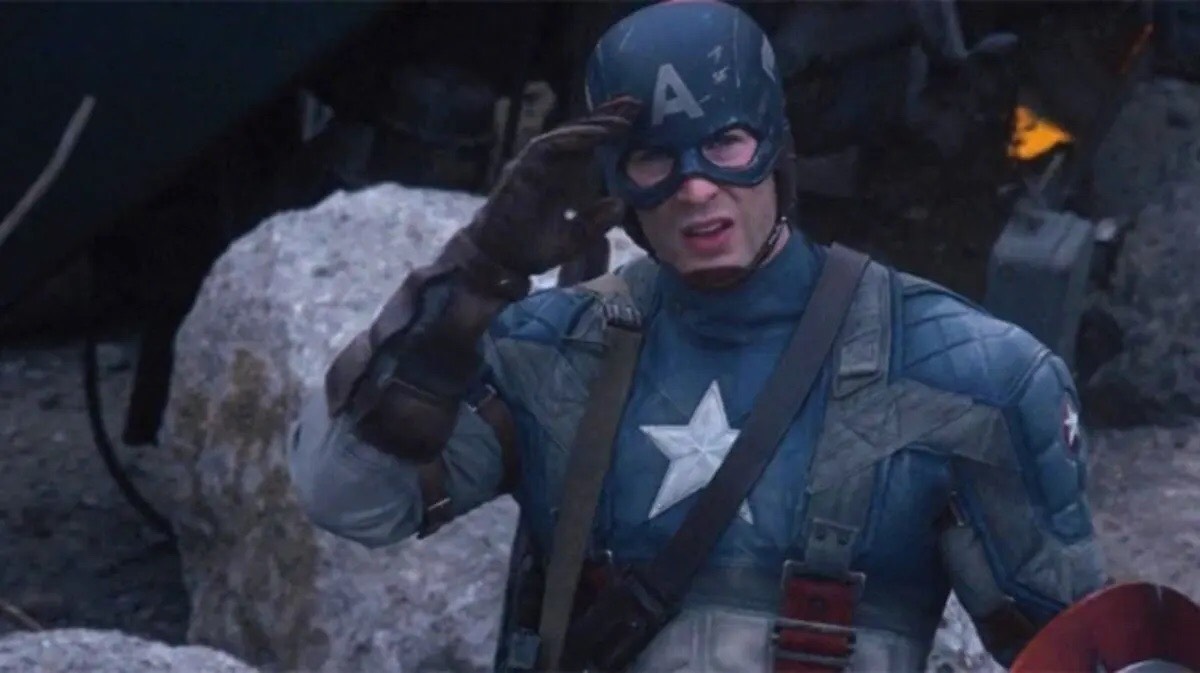